ESCUELA POLITECNICA DEL Ejercito
Facultad de Ingeniería Civil
“ANÁLISIS COMPARATIVO DE EMULSIONES ASFÁLTICAS CON POLÍMEROS TIPO SBR EN EL DISEÑO DE MICROPAVIMENTOS EMPLEANDO AGREGADOS DE LAS CANTERAS DE GUAYLLABAMBA Y SAN ANTONIO”
INTEGRANTES:
Sr. Francisco Xavier Santamaría Loza
Sr. Oswaldo Santiago Guilcapi Chávez
DIRECCIÓN:
Ing. Eduardo Carrión e. MSc.
Ing. Franco Rojas R. MSc.
DIRECTOR
CODIRECTOR
TEMARIO:
INTRODUCCIÓN
GENERALIDADES
CARACTERIZACIÓN DE LOS AGREGADOS
CARACTERIZACIÓN DE LA EMULSIÓN ASFÁLTICA
CARACTERIZACIÓN DE LA MEZCLA ASFÁLTICA
DISEÑO DEL MICROPAVIMENTO
ANALISIS COMPARATIVO DE  EMULSIONES ASFÁLTICAS MODIFICADAS CON POLÍMERO SBR
ANÁLISIS DE COSTOS
CONCLUSIONES Y RECOMENDACIONES
Introducción
Antecedentes
Ecuador presenta un crecimiento no tan acelerado en cuanto al uso de nuevas tecnologías para la conservación de su infraestructura vial.
Francia
21 Kg/hab/año
USA
12,5 Kg/hab/año
Ecuador
0,1 Kg/hab/año
En Ecuador el uso de micropavimentos es un tema en el cual no se posee conocimiento acerca de su diseño y aplicación.
Introducción
Área de Influencia
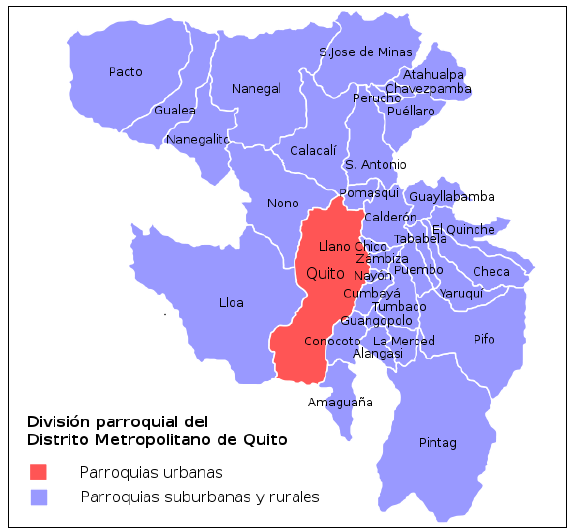 Alumnos que se proyecten en el campo de la ingeniería vial.
Docentes y profesionales que tengan una relación directa con el diseño, construcción y mantenimiento de carreteras.
Instituciones públicas y privadas que realicen labores de mantenimiento vial para los sectores Nororiental, Noroccidental y Central del Distrito Metropolitano de Quito.
Introducción
Objetivo General:
Realizar un Análisis Comparativo de la Modificación de Emulsiones Asfálticas con polímeros tipo SBR en el Diseño de Micropavimentos empleando agregados de las canteras de Guayllabamba y San Antonio.
Introducción
Objetivos Específicos:
Realizar un análisis comparativo entre la aplicación de emulsiones modificadas con polímeros SBR y emulsiones sin modificar.
Presentar los resultados obtenidos en los diferentes diseños de Micropavimentos.
Realizar un análisis comparativo de costos entre la aplicación de diferentes tipos de rehabilitación vial.
Generalidades
MICROPAVIMENTO
Mezcla asfáltica de alto rendimiento para pavimentación.
Composición:
Agregados 100% triturados
Emulsión Asfáltica modificada con polímeros
Agua
Cemento Portland
Aditivos
Mantenimiento preventivo o correctivo, e= 6-15 mm
Generalidades
Aplicaciones
Sello de pavimentos envejecidos.
Sello de grietas superficiales.
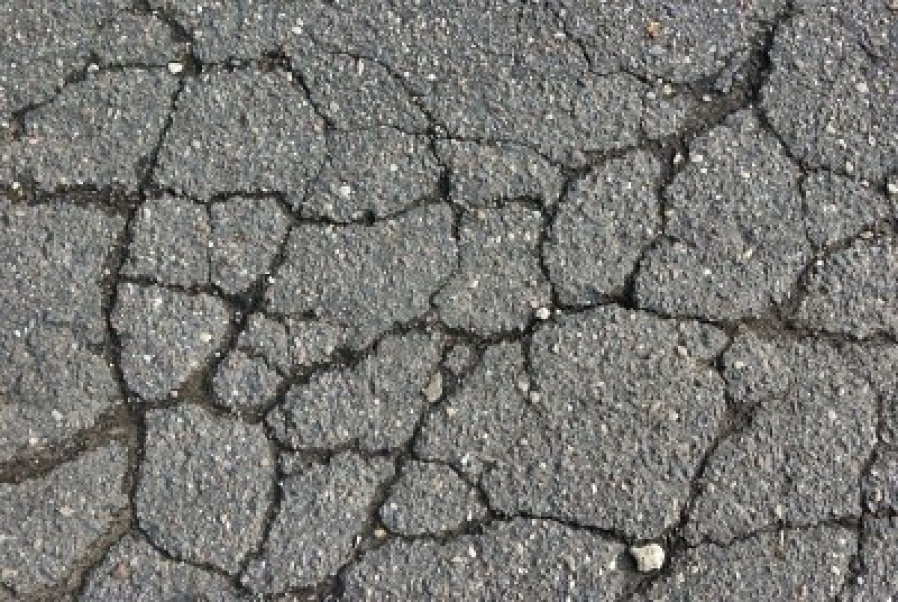 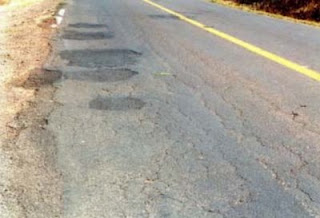 Generalidades
Aplicaciones
Detiene la desintegración y dotan de propiedades antiderrapantes.
Propiedades impermeabilizantes.
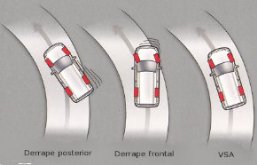 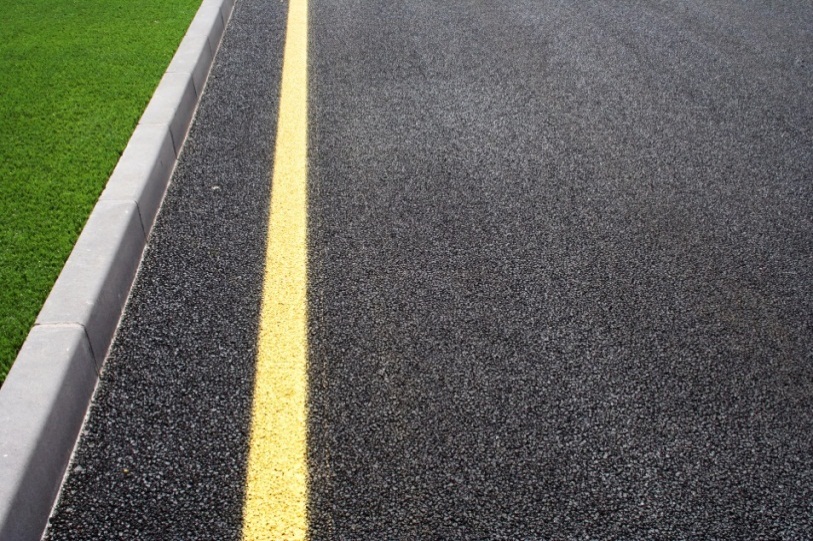 Generalidades
Micropavimento y Mortero Asfáltico
El mortero asfáltico utiliza en su mezcla emulsión asfáltica convencional la cual por evaporación logra su curado en varias horas.
El micropavimento utiliza emulsiones modificadas con polímeros permitiendo la apertura al tráfico en menos de una hora.
El mortero asfáltico es típicamente usado en pavimentación de calles y áreas urbanas.
El micropavimento se aplica en todo tipo de caminos, carreteras y autopistas.
Generalidades
Canteras
San Antonio
Guayllabamba
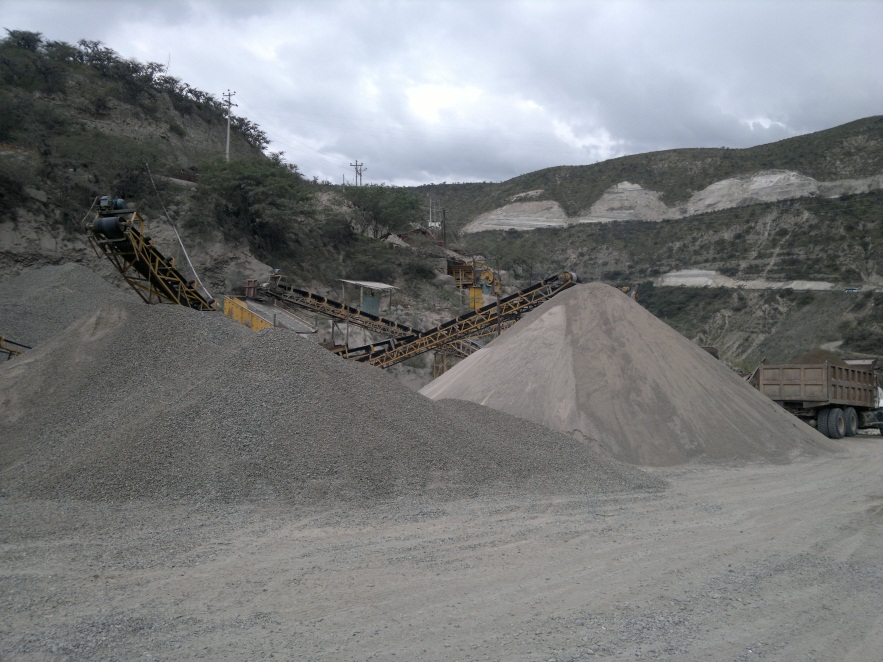 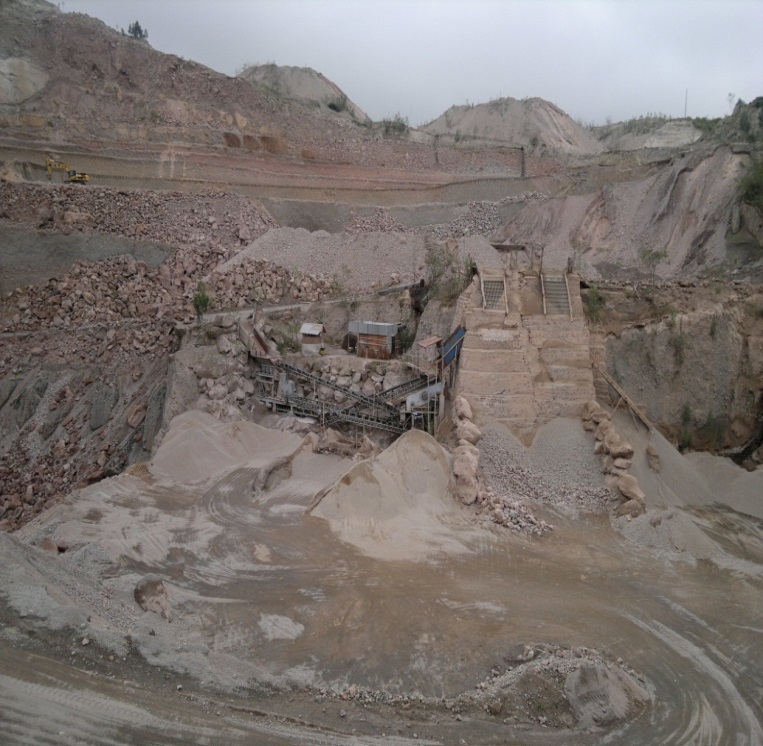 Mejores agregados para el diseño de micropavimentos.
Posición y distancia del yacimiento.
Sin embargo, contaminante del aire.
Generalidades
Canteras
CIERRE DE LAS MINAS
Falta de planos de perfiles topográfico.
Reservas minerales no actualizadas.
Falta de capacitación.
No afiliación al IESS
Permisos del Ministerio de Ambiente.
Reapertura
Debido a la alta demanda de agregado mineral.
Incremento del costo.
Agregados
AGREGADOS
Los agregados (excluyendo los finos minerales) constituyen entre el 82 y el 90 % del peso de Micro-pavimentos.
Estos deben estar triturados, limpios, duros y libres de químicos, u arcillas y otras materias que puedan afectar su adherencia, mezclado y colocación.
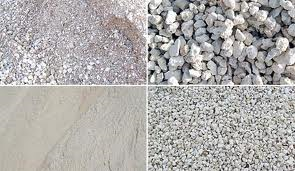 Agregados
TIPO II

Recuperación de ahuellamientos


Tráfico moderado a pesado


Resistencia al deslizamiento


Prevenir envejecimiento
TIPO III

Valores elevados de fricción superficial.


Tráfico pesado.



Resistencia al deslizamiento
Agregados
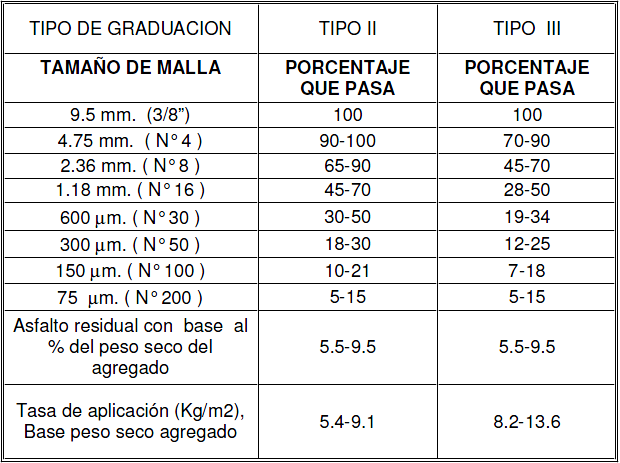 Granulometría para Mezclas de Micropavimentos  Fuente: (ISSA TB 143)
Agregados
Requisitos mínimos para un agregado o mezcla de agregados son:
Ensayos en los agregados para micropavimentos (Fuente: ISSA A 143)
Agregados
Agregados
Agregados
Agregados
Ensayo de Plasticidad – Norma ASTM D 4318 - 05
Se denomina límite plástico (L.P.) a la humedad más baja con la que pueden formarse barritas de material pétreo de unos 3,2 mm de diámetro, rodando dicho suelo entre la palma de la mano y una superficie lisa, sin que dichas barritas se desmoronen.
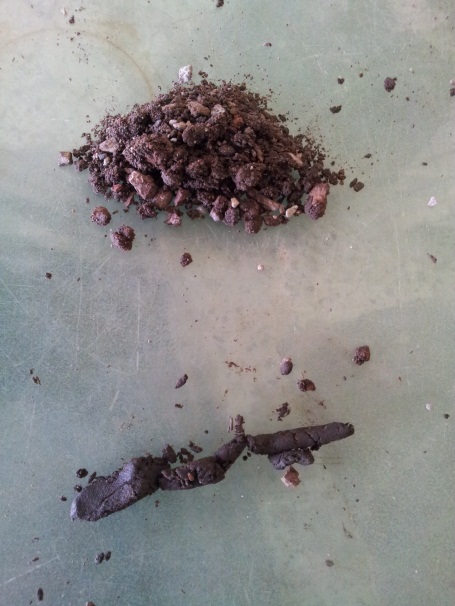 CANTERA DE GUAYLLABAMBA
CANTERA DE SAN ANTONIO
Material NO PLASTICO
Material NO PLASTICO
Agregados
Clasificación SUCS – Norma ASTM D 2487 - 02
CANTERA DE GUAYLLABAMBA
CANTERA DE SAN ANTONIO
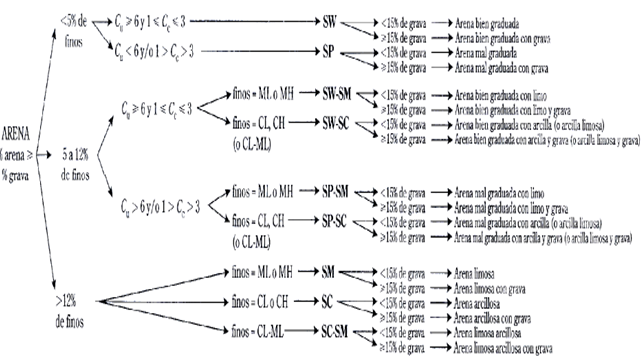 Agregados
Ensayo Equivalente de Arena Norma ASTM D 2419 - 02
Nos da un índice representativo de la proporción y características de los finos (arcillas, impurezas, etc.) que contiene un suelo granular o un árido fino.
RECOMENDADO
>65 %                ISSA A 143
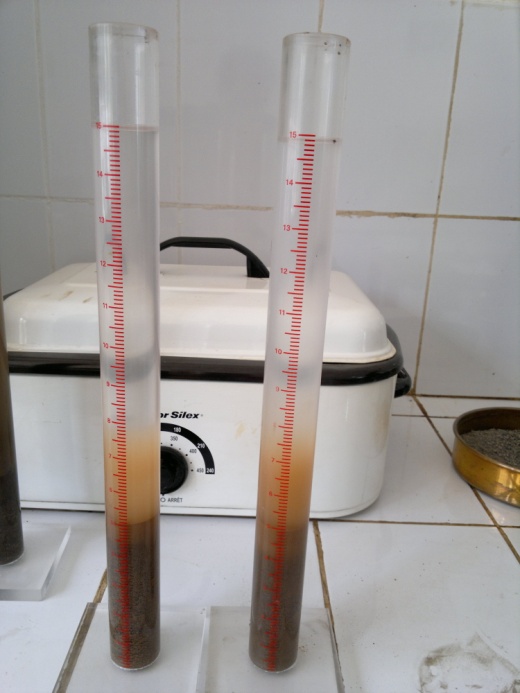 CANTERA DE GUAYLLABAMBA
CANTERA DE SAN ANTONIO
Equiv. Arena= 81%
Equiv. Arena= 88%
Agregados
Ensayo Absorción de Azul de Metileno
Norma ISSA TB 145
Este ensayo a través de los valores de reactividad de los finos del agregado nos determina las características del emulsificante químico a utilizar en el diseño de la emulsión asfáltica.
RECOMENDADO
<10 mg/g        ISSA A 143
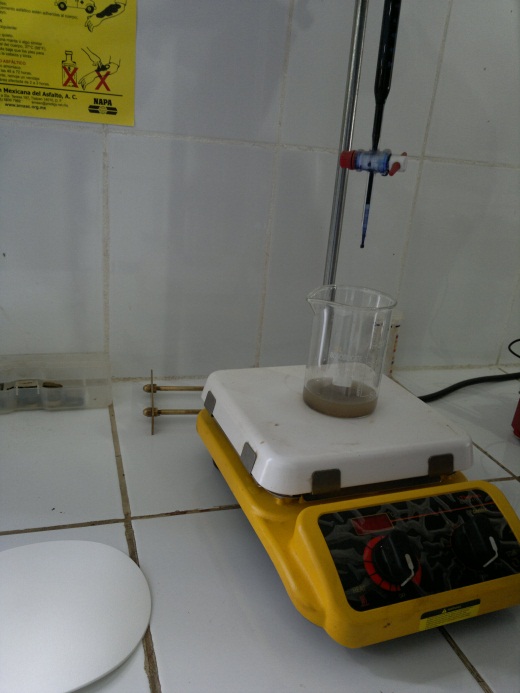 CANTERA DE GUAYLLABAMBA
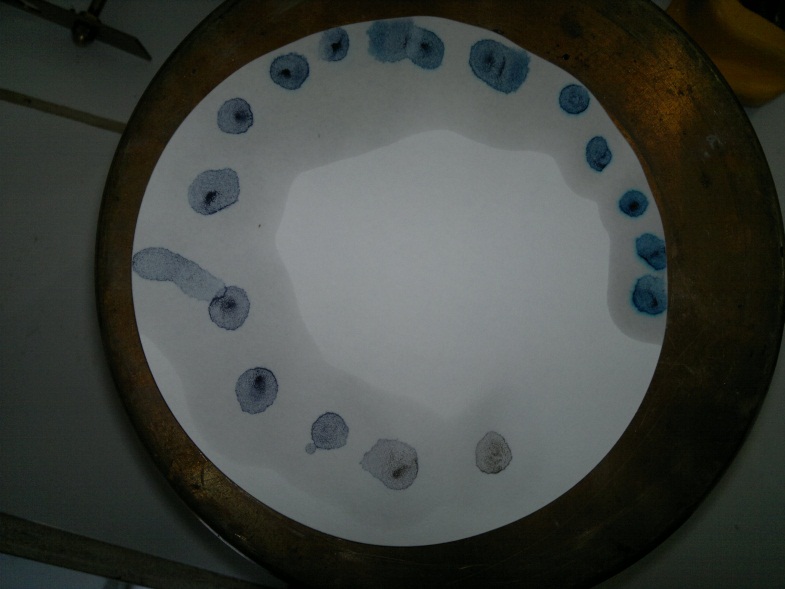 AM = 4 mg/g
CANTERA DE SAN ANTONIO
AM = 12 mg/g
Agregados
Ensayo de Abrasión mediante la Máquina de los Ángeles   
Norma AASHTO T 96
Esta prueba nos determina la dureza del agregado y la resistencia a la abrasión bajo tráfico.
Mide la pérdida de masa que sufre un árido al estar sometido a un proceso continuo de desgaste.
RECOMENDADO
30 % Máximo          ISSA A 143
CANTERA DE GUAYLLABAMBA
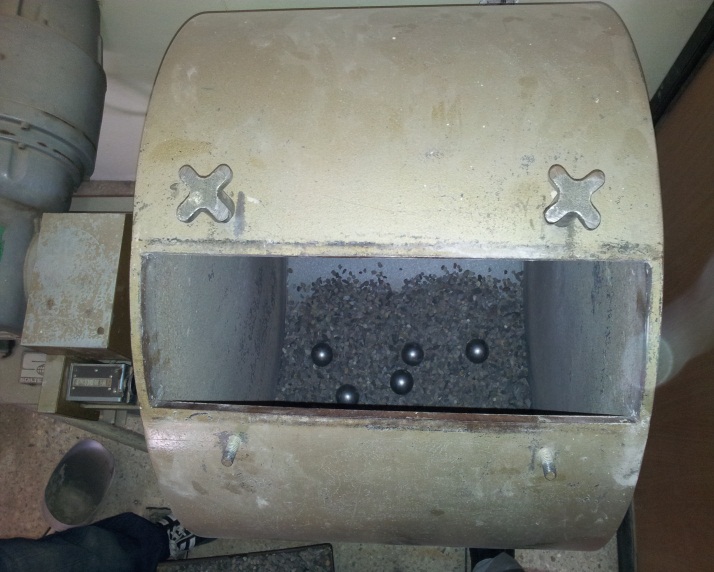 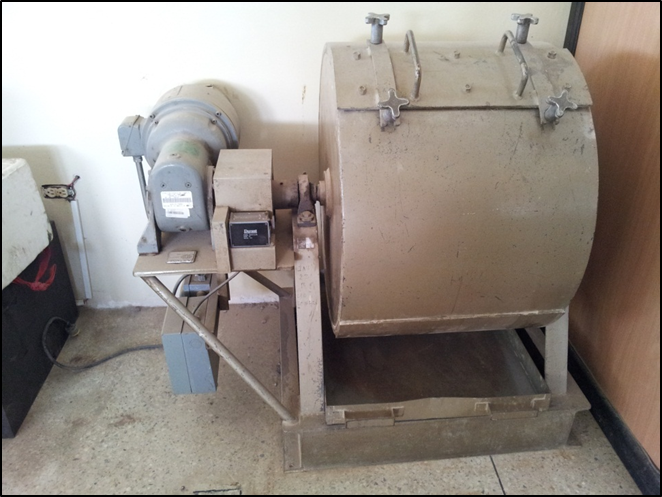 Desgaste= 30,70%
CANTERA DE 
SAN ANTONIO
Desgaste= 33,80 %
Agregados
Ensayo de Gravedad Específica   – Norma ASTM C 128
Este método de ensayo cubre la determinación de la densidad promedio de una cantidad de partículas de agregado fino.
CANTERA DE 
SAN ANTONIO
CANTERA DE GUAYLLABAMBA
Peso Específico = 2,69 g/cm³
Peso Específico = 2,65 g/cm³
Absorción del Fino= 6,45 %
Absorción del Fino= 5,69%
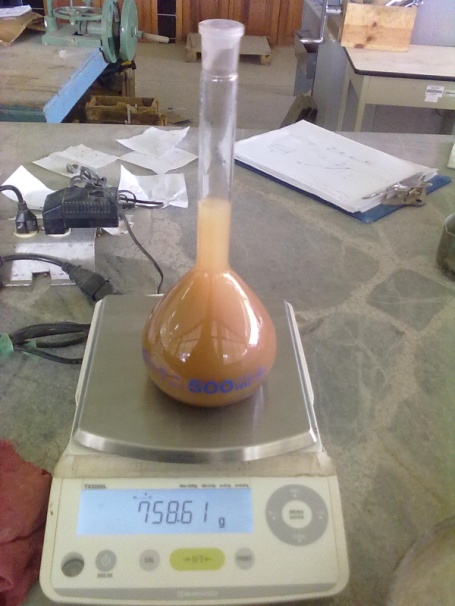 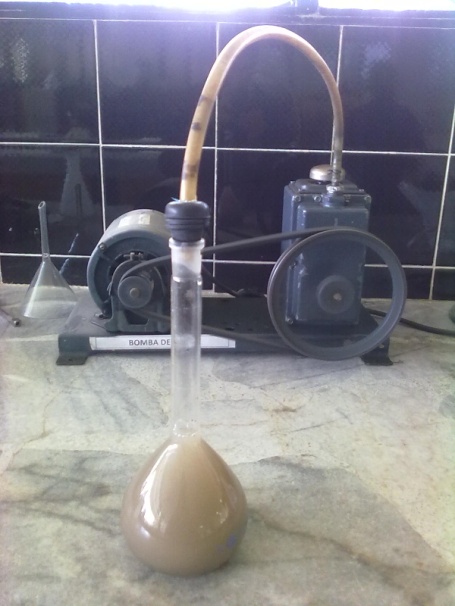 Emulsión
Emulsiones Asfálticas
Dispersión de pequeñas micro-partículas de asfalto dentro de una matriz acuosa
Básicamente, una emulsión está constituida por asfalto, agua, emulsificantes, ácido y en algunos casos, según los requerimientos, cierto tipo de aditivo.
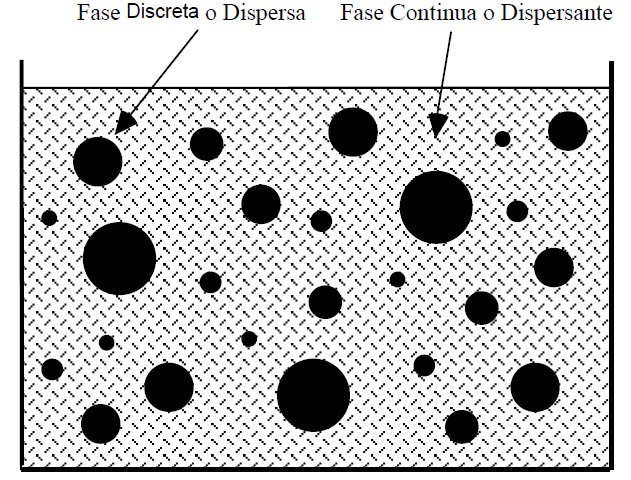 Fuente: Instituto Mexicano del Transporte ISSN 0188-7141
Emulsión
Tipos de Emulsiones Asfálticas
De acuerdo a  la carga eléctrica que rodea la partícula de asfalto

Aniónicas: El agente emulsificante le otorga una carga negativa a las partículas. 

Catiónicas: El agente emulsificante le otorga una carga positiva a las partículas.
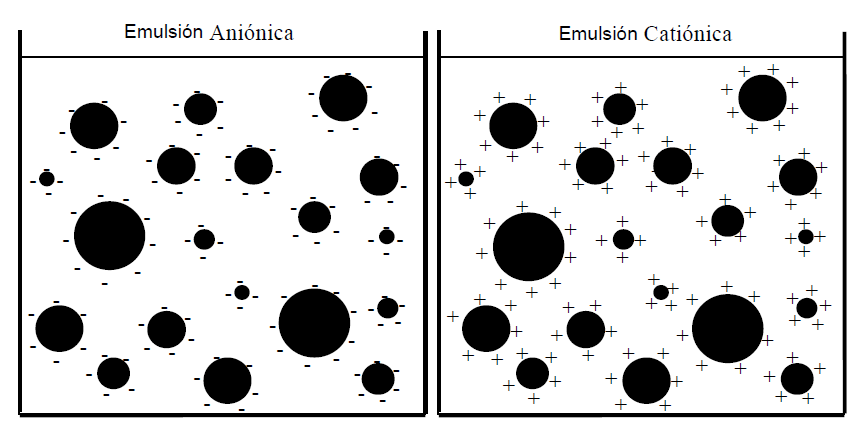 Fuente: Instituto Mexicano del Transporte ISSN 0188-7141
Emulsión
De acuerdo a la Velocidad de Rotura
Emulsiones de Rotura Rápida (RS)
Interactúan rápidamente con el agregado, y revierten la emulsión a asfalto.
Emulsiones de Rotura Media (MS)
No rompen inmediatamente al contacto con el agregado, por esta razón, algunas pueden ser elaboradas en una planta.
Emulsiones de Rotura Lenta (SS)
Son diseñadas para un tiempo prolongado de mezcla con los agregados.
Emulsiones de Rotura Controlada (QS)
Son diseñadas para un tiempo controlado de rotura de acuerdo a los requerimientos.
Emulsión
Nomenclatura de las Emulsiones Asfálticas
Prefijo C en las emulsiones de tipo catiónicas.
Sufijos 1 y 2; 1=viscosidad baja, 2=viscosidad alta.
Sufijo h; penetración de 40-90 decimas de milímetro.
Emulsión
Rotura de las Emulsiones Asfálticas
Las emulsiones tienen que desestabilizarse para que el asfalto se deposite como una capa sobre el material pétreo.
Este fenómeno de rompimiento de la emulsión ocurre debido a la carga eléctrica que tiene el material pétreo.
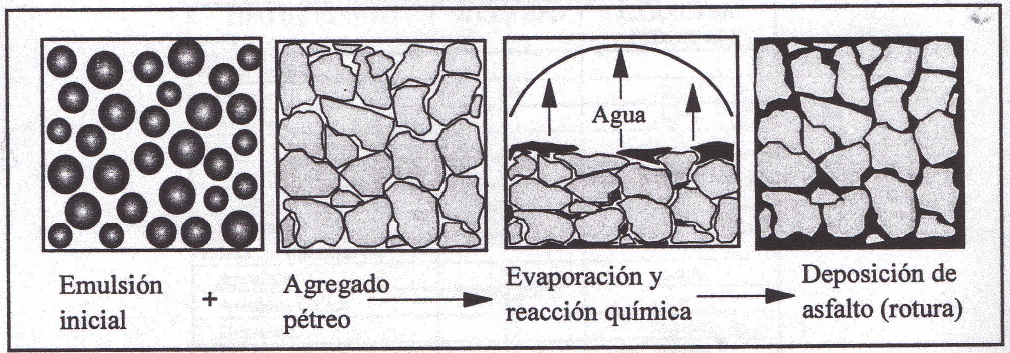 Fuente: Manual Básico de Emulsiones Asfálticas Serie No. 19
Emulsión
Asfalto
Mezcla de hidrocarburos, cuyos constituyentes se dividen en asfaltenos y los maltenos
Los asfaltenos aportan dureza al asfalto, mientras que los maltenos aportan las propiedades de ductilidad y adhesividad.
0,0037mm
Fuente: Manual Básico de Emulsiones Asfálticas Serie No. 19
Emulsión
Emulsificantes
Es un agente tensoactivo que modifica la tensión superficial de las partículas de asfalto y de agua, por lo que mantiene los glóbulos de asfalto estables en suspensión y controla el tiempo de rompimiento.
Facilita la dispersión inicial del asfalto en el agua y evita que las partículas formadas vuelvan a unirse.
Emulsión Estable
Floculación
Coalescencia
Emulsión
Polímero
La adición de polímeros mejora las propiedades de cohesión y adhesión, incrementa la rigidez y reduce la susceptibilidad al cambio de temperatura.
SBR-Látex
Aumenta la resistencia a la formación de surcos o baches. 

Aumenta la resistencia al agrietamiento por baja temperatura 

Aumenta la resistencia a la carga asociada a agrietamiento por fatiga o reducción de la susceptibilidad de temperatura.
Emulsión
Agua
Principal factor en la determinación de la consistencia del mortero asfaltico durante su producción y aplicación.
La ISSA A – 143, establece que el agua debe ser potable y libre de sales solubles nocivas o productos químicos reactivos y cualquier otro contaminante.
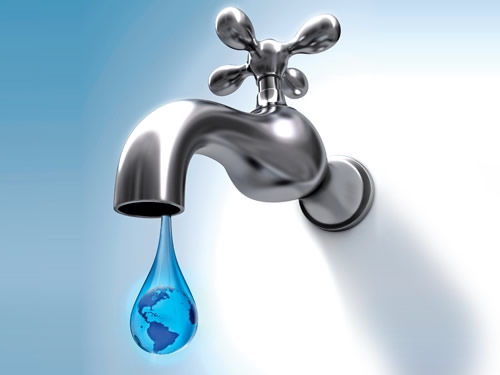 Emulsión
Ensayo de Viscosidad Saybolt Furol Norma ASTM D 88 –07.
Determinar la consistencia de los materiales asfálticos mediante sus características de flujo.
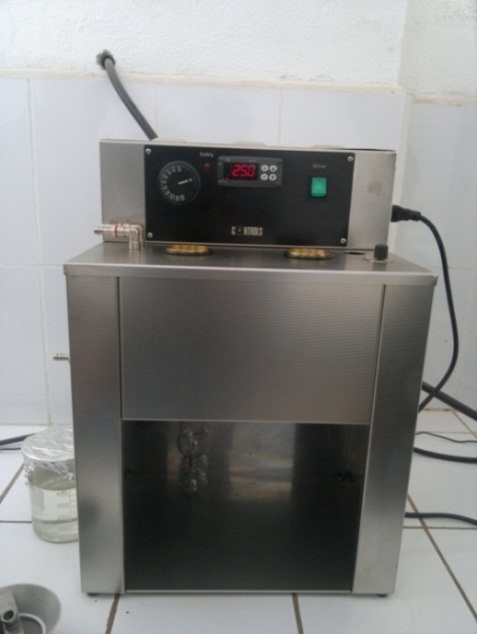 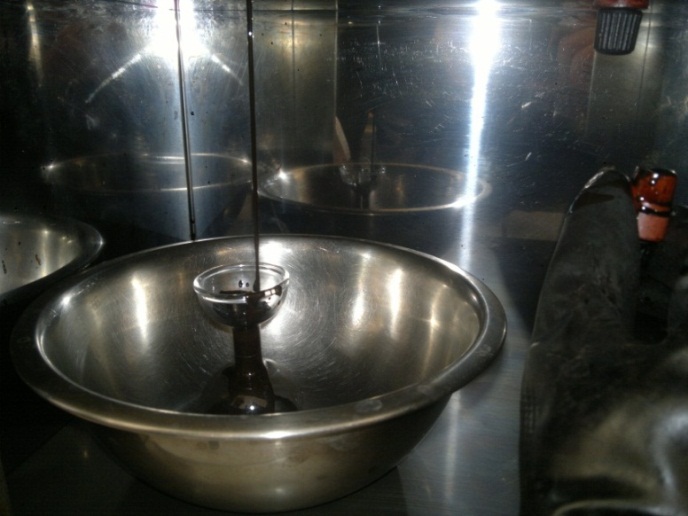 Viscosímetro calibrado a 25 ° C.
Flujo de la emulsión a través del viscosímetro
Emulsión
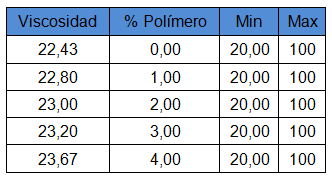 Emulsión
Ensayo para Determinar el Porcentaje de Asfalto Residual Norma ASTM D 6934 – 08.
Determinar de manera cuantitativa los residuos de asfalto presentes en las emulsiones asfálticas compuestas principalmente de base asfáltica,  agua y un agente emulsificante.
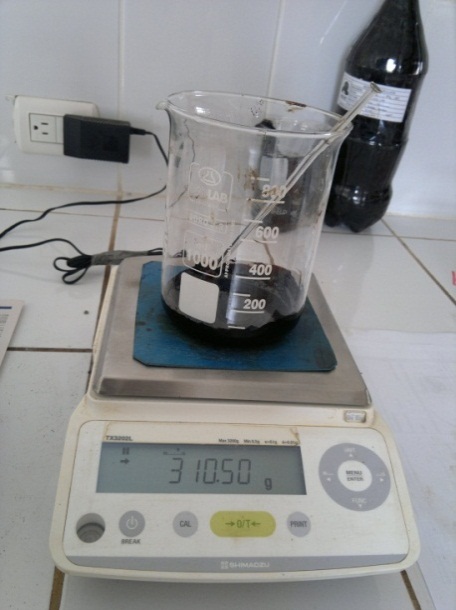 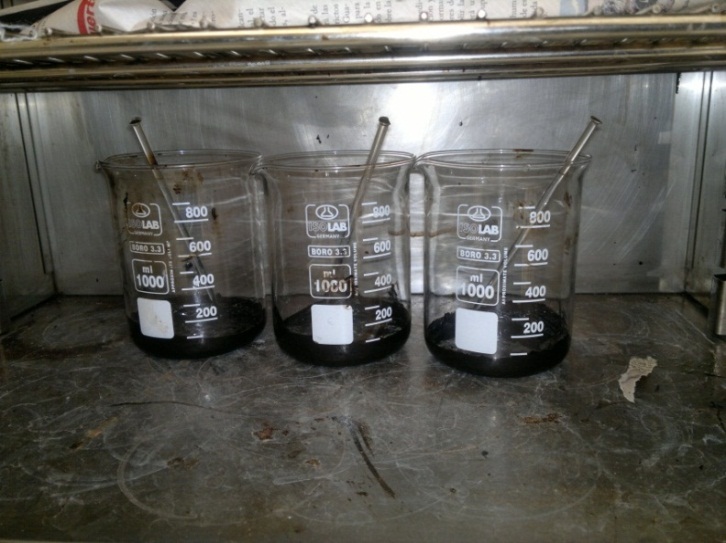 Muestras en el horno a 163 ± 3 °C durante 3 horas
Peso del Residuo de Asfalto
Emulsión
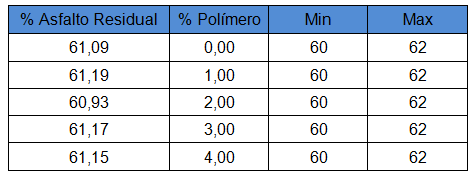 Emulsión
Ensayo de Asentamiento - Norma ASTM D 244-09.
Determinar el grado de homogeneidad que conservan las emulsiones  asfálticas catiónicas o aniónica, después de haber sido almacenadas durante periodos prolongados.
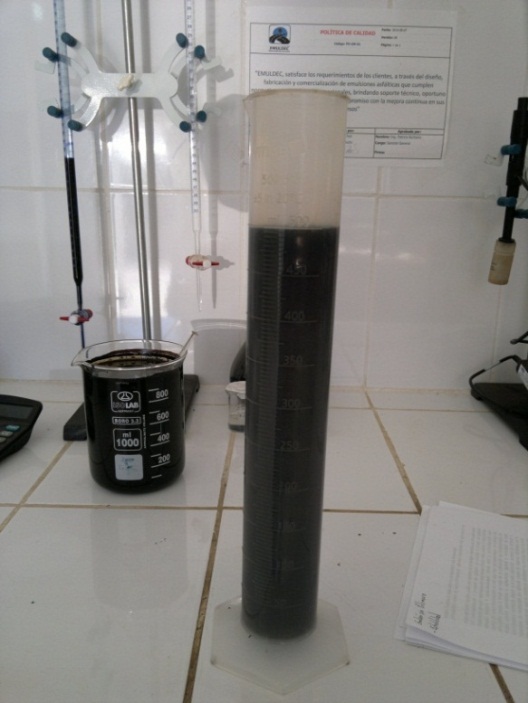 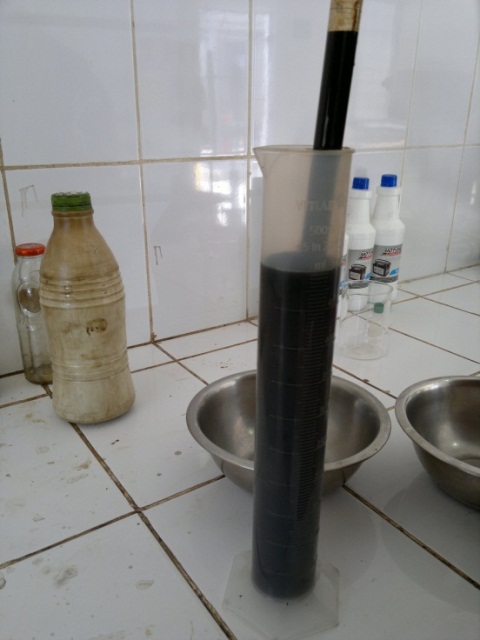 Extracción de la parte superior de la muestra contenida en la probeta.
Probeta con 500 cm3 de emulsión asfáltica
Emulsión
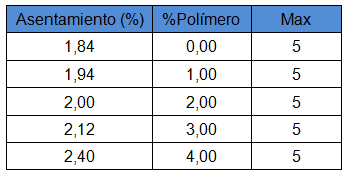 Emulsión
Ensayo de Estabilidad al Almacenamiento - Norma ASTM D 244-09.
Determinar la estabilidad al almacenamiento que conservan las emulsiones  asfálticas catiónicas o aniónica.
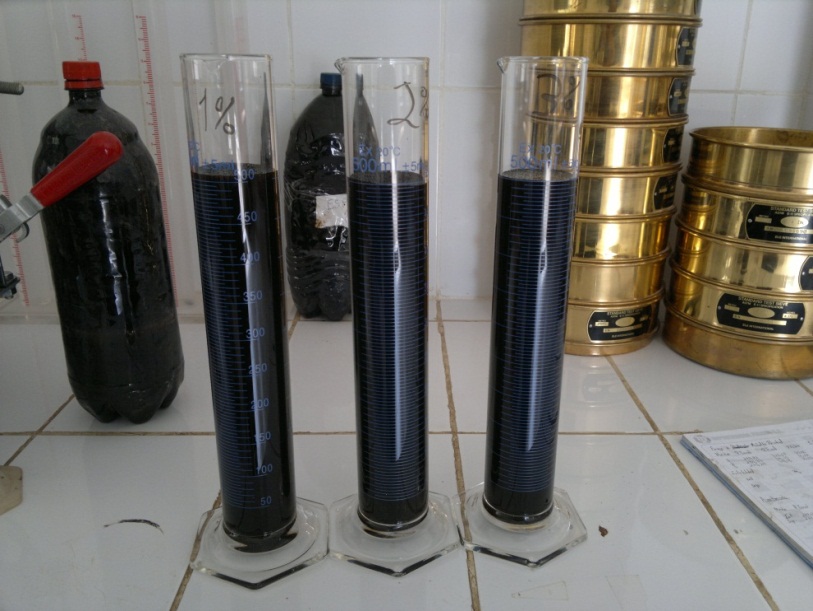 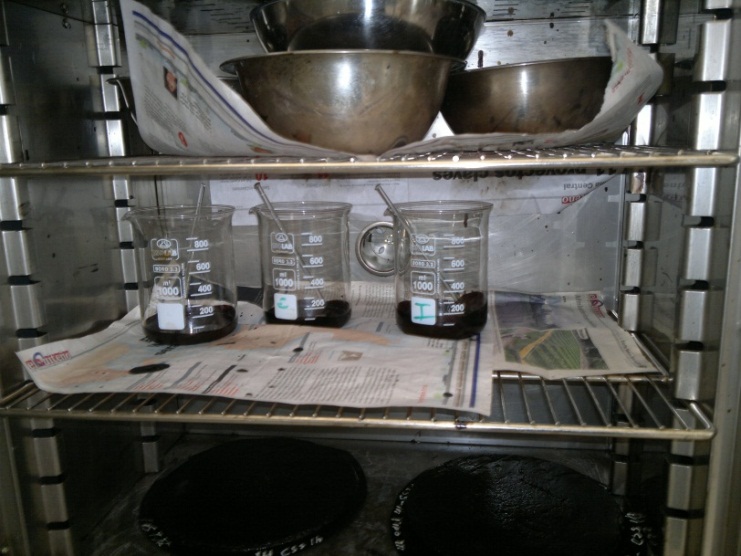 Muestras en el horno a 163 ± 3°C.
Probetas con 500 cm3 de emulsión asfáltica.
Emulsión
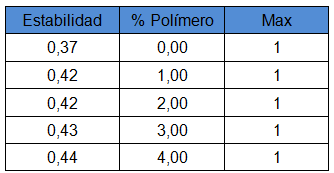 Emulsión
Ensayo de Penetración en el Residuo – Norma ASTM D 5 – 06.
Determinar la penetración de los cementos asfálticos, así como de los residuos por destilación de emulsiones asfálticas.
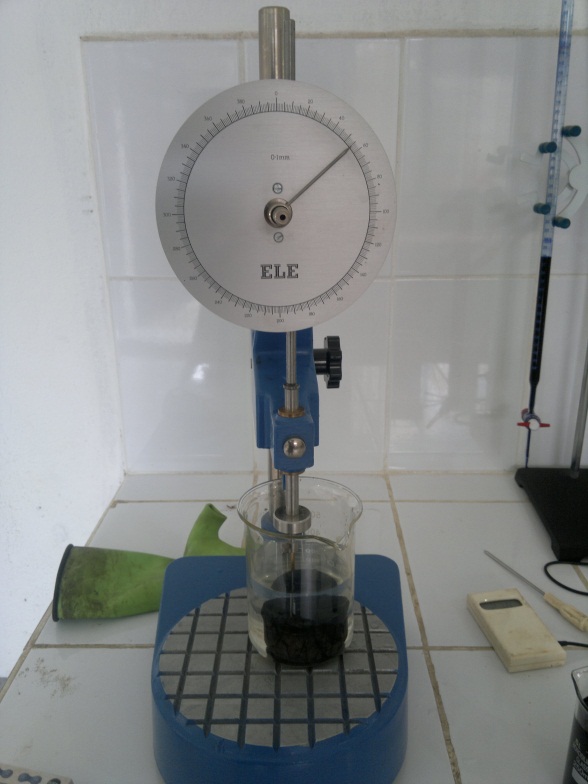 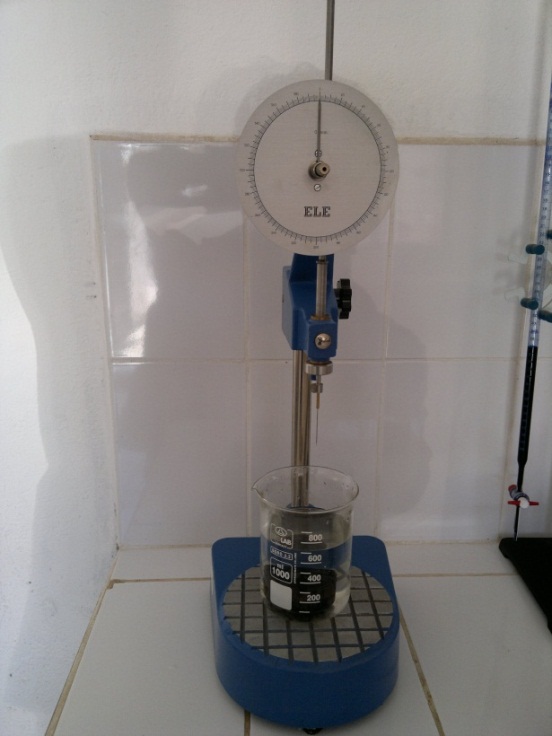 Penetrómetro en baño con la muestra a ser ensayada
Penetración en el residuo a 25°C, 5 segundos y con un peso de 100g.
Emulsión
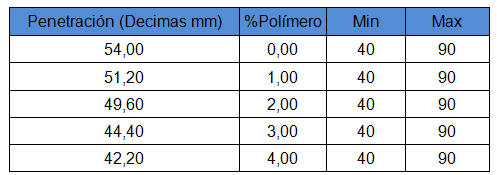 Emulsión
Ensayo de Reblandecimiento del Bitumen  usando Anillo y BolaNorma ASTM D 36 – 06
Determinar la temperatura en que la consistencia del asfalto pasa de semi - sólido a líquido.
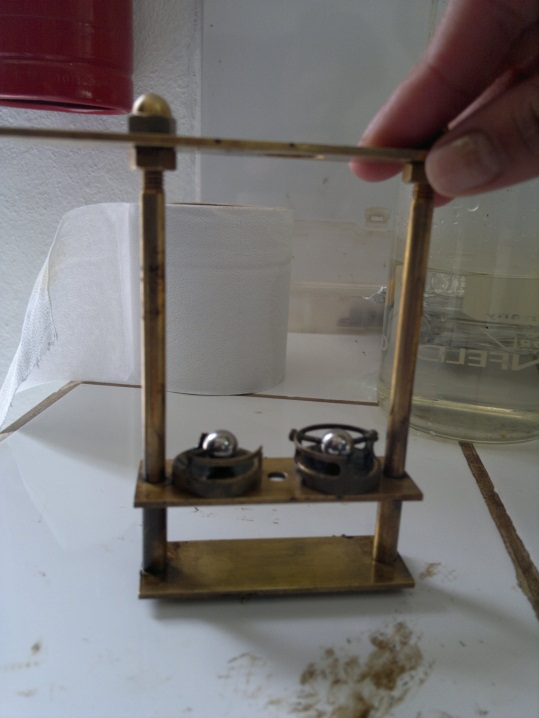 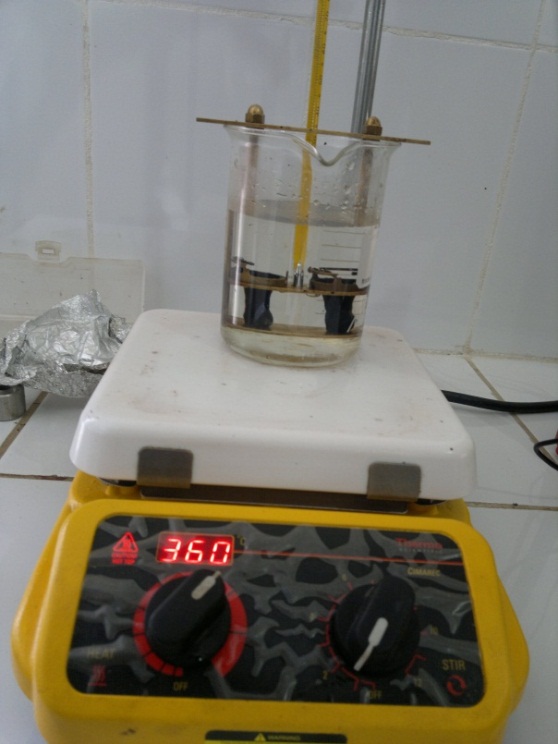 Colocación de las esferas sobre los anillos.
Ablandamiento del Bitumen
Emulsión
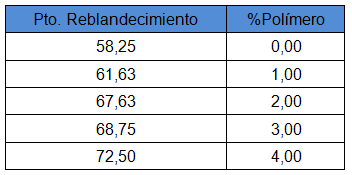 Emulsión
Ensayo de Carga de Partícula en el LiganteNorma ASTM D 244-09.
Determinar la polaridad eléctrica de los glóbulos de asfalto en las emulsiones, con el propósito de identificarlas como aniónicas cuando los glóbulos tienen una carga eléctrica negativa y como catiónicas cuando su carga es positiva.
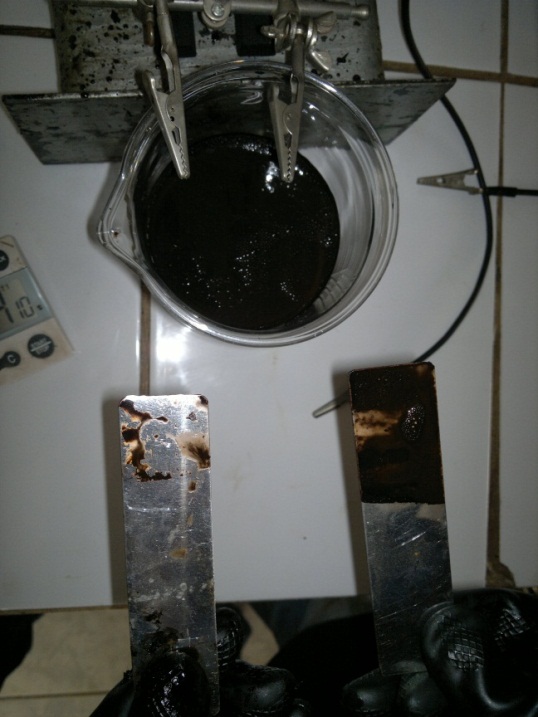 Asfalto adherido al electrodo negativo.
Emulsión
Ensayo de Tamaño de Partícula usando el Tamiz N°20ASTM D 6933 – 08.
Cuantificar el asfalto de una emulsión que se retiene en la malla N°20, para estimar la uniformidad de la emulsión.
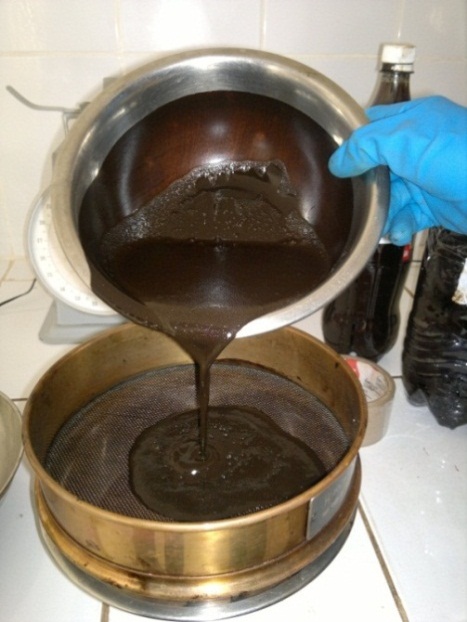 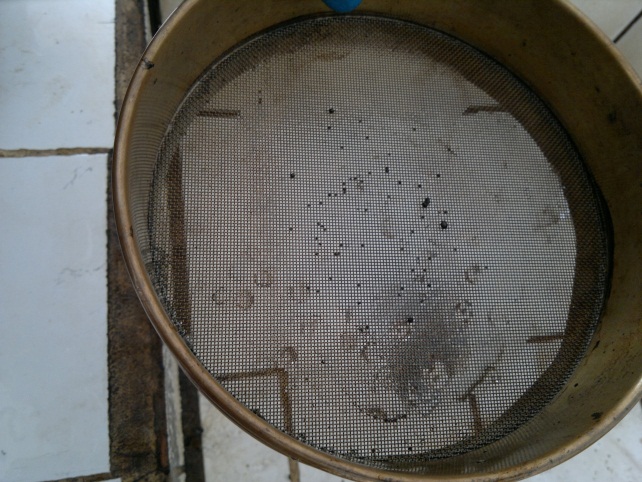 Tamiz lavado.
Vertido de la emulsión a través del tamiz.
Emulsión
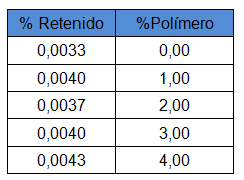 Emulsión
Ensayo de Ductilidad - Norma ASTM D 113-07.
Mide la distancia máxima a la cual se elonga una probeta de material asfáltico antes de romperse.
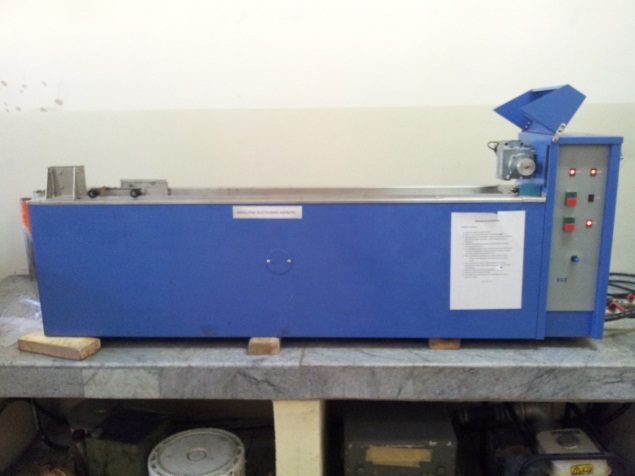 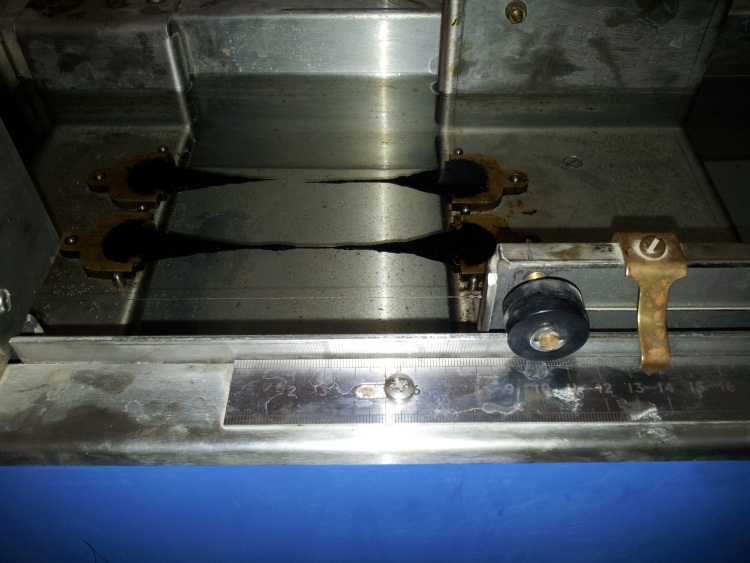 Deformación de los especímenes
Ductilómetro
Emulsión
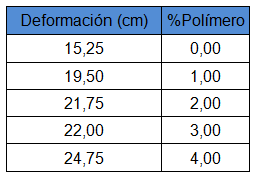 Emulsión
Ensayo de Recuperación ElásticaNorma ASTM D 6084-06.
Mide la capacidad del asfalto para volver a su estado inicial, después de ser sometido a una elongación determinada.
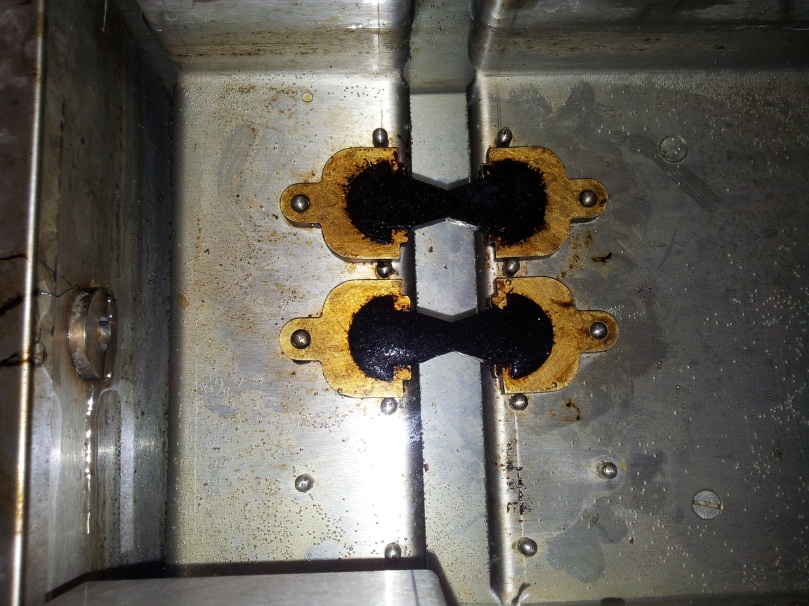 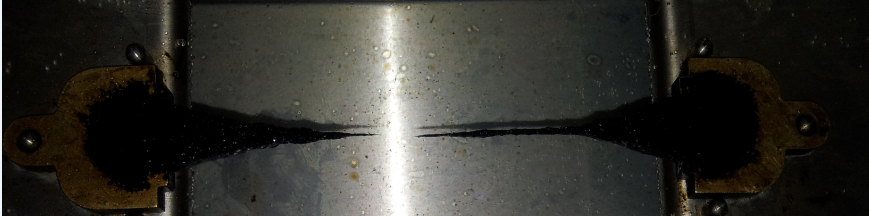 Recuperación elástica de las partes separadas de la probeta
Muestra en el ductilómetro a 250C
Emulsión
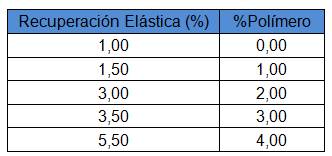 Mezcla Asfáltica
MEZCLA ASFALTICA
Determinar el porcentaje teórico de emulsión.
MÉTODO DE DURIEZ
Realiza un cálculo del área superficial de los áridos, basado en la granulometría.

Utiliza una constante denominada “módulo de riqueza”.
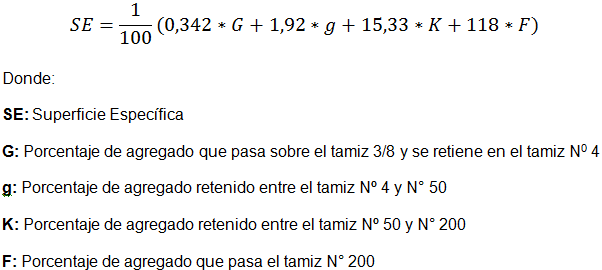 Mezcla Asfáltica
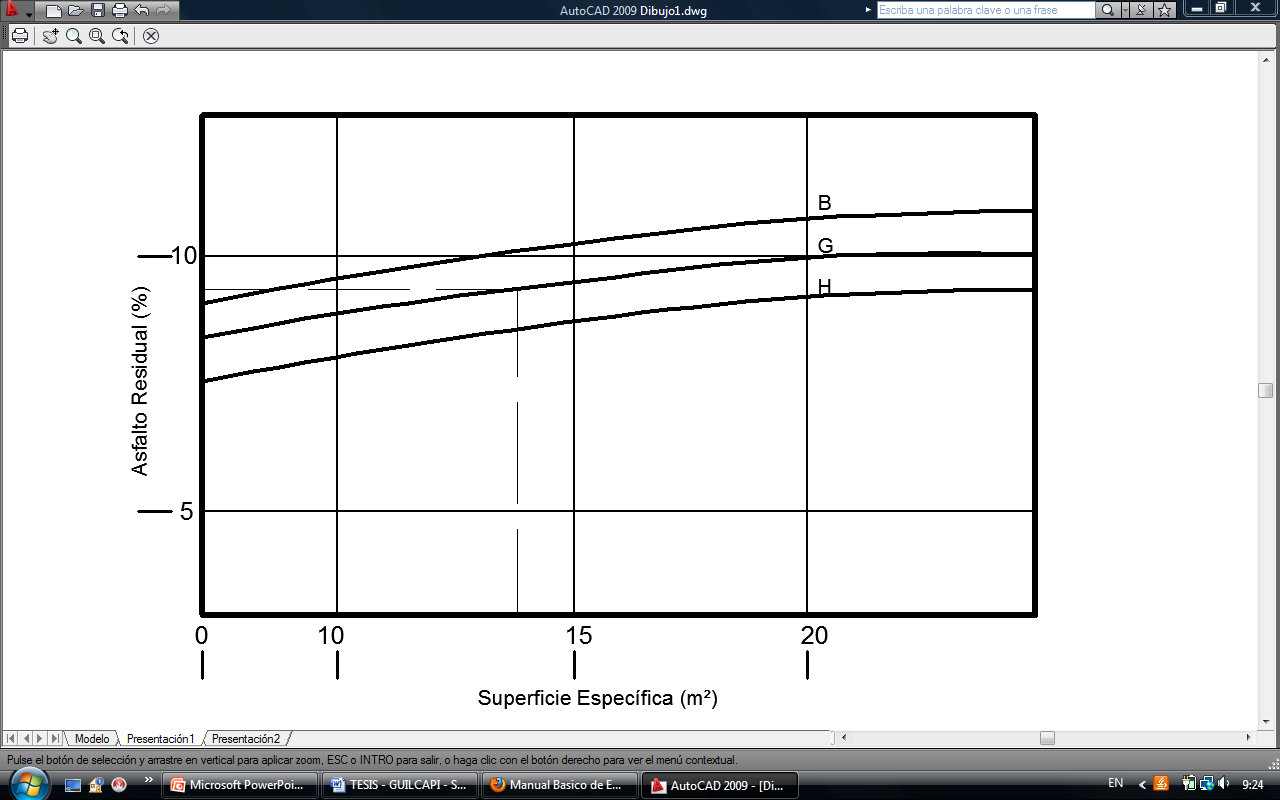 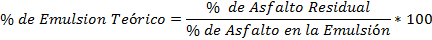 Mezcla Asfáltica
CANTERA DE GUAYLLABAMBA
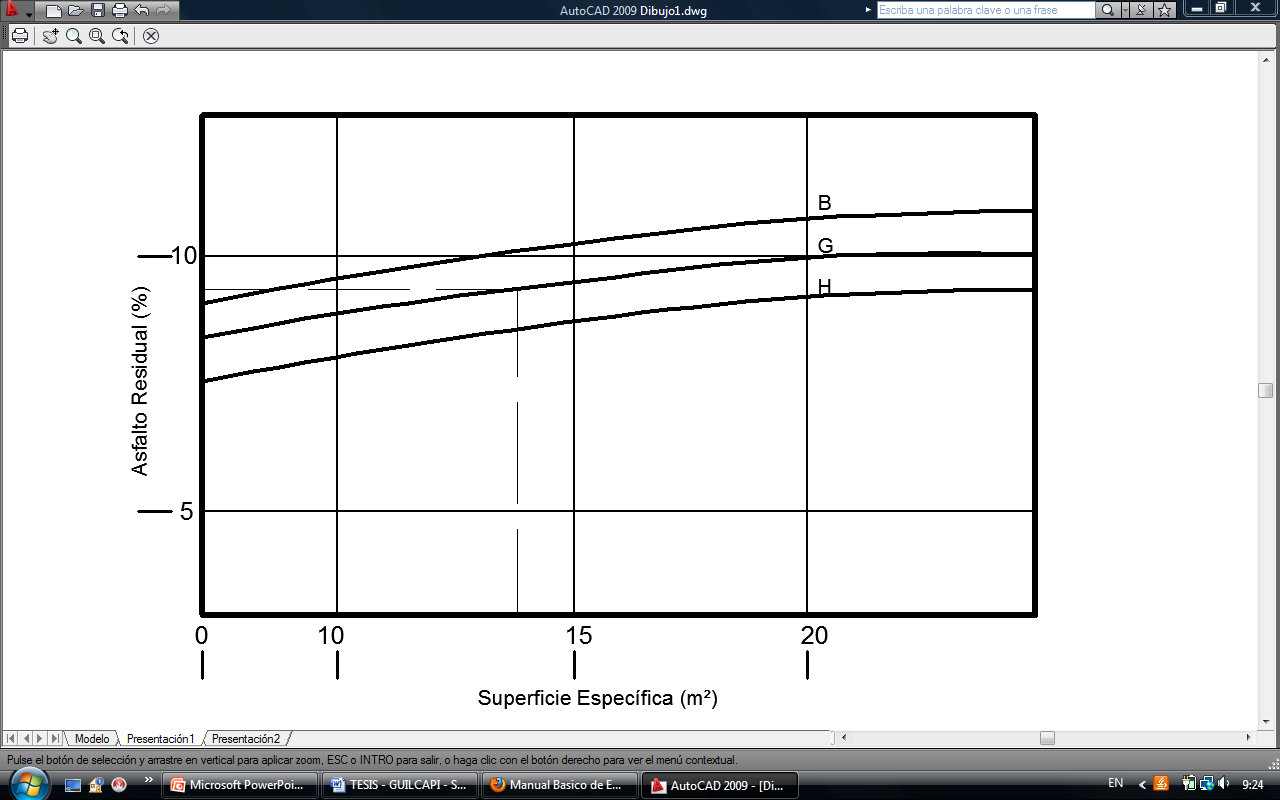 9,00
10,16
SE = 10,16 %
Asfalto Residual = 9,00 %
Asfalto en la Emulsión = 62,00 %
% Emulsión Teórico = 14,50 %
Mezcla Asfáltica
CANTERA DE SAN ANTONIO
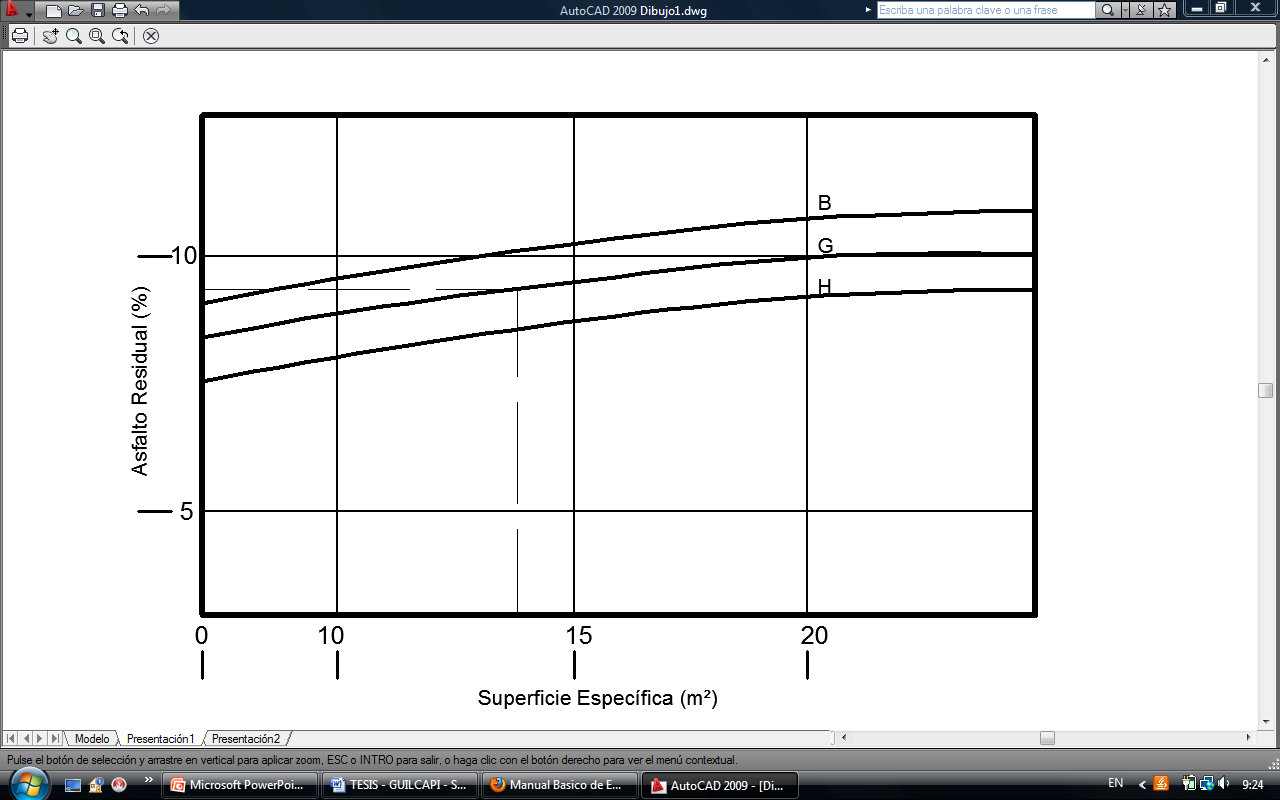 9,25
13,68
SE = 13,68 %
Asfalto Residual = 9,25 %
Asfalto en la Emulsión = 62 %
% Emulsión Teórico = 15,00 %
Mezcla Asfáltica
Ensayo de Tiempo de Mezcla  – Norma ISSA TB 113
Esta prueba es el primer paso en el diseño de mezclas de micropavimento.
La mezcla en el vaso también es útil para entrenar a los operadores de la máquina en familiarizarse con la apariencia visual y las propiedades mecánicas de la mezcla.
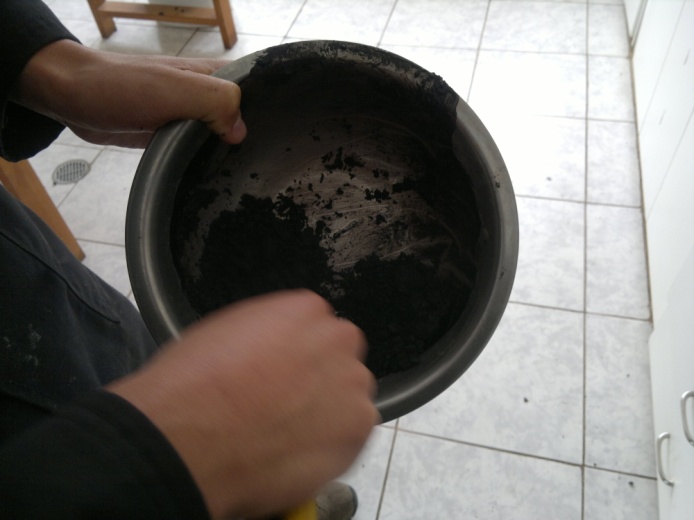 Rotura de  la Mezcla Asfáltica
Mezcla Asfáltica
CANTERA DE SAN ANTONIO
CANTERA DE GUAYLLABAMBA
Mezcla Asfáltica
Ensayo de Consistencia con el Cono   – Norma ISSA TB 106
Determinar la cantidad de agua requerida para lograr estabilidad y trabajabilidad en la mezcla.
También se utiliza para el control de campo.
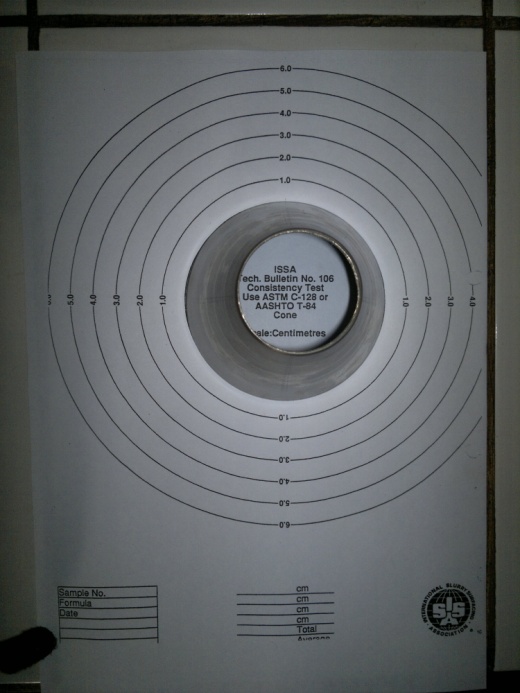 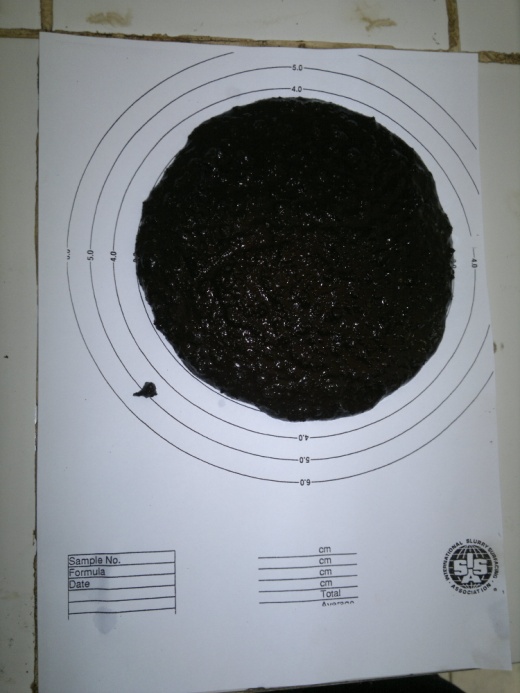 Consistencia
Cono - Escala de Flujo
Mezcla Asfáltica
CANTERA DE SAN ANTONIO
CANTERA DE GUAYLLABAMBA
Mezcla Asfáltica
Ensayo de Cohesión  – Norma ISSA TB 139
Este ensayo nos muestra la evolución de la consistencia de la mezcla en función al tiempo de curado. 

Nos permite determinar las características de rompimiento de la mezcla y grado de cohesión entre el agregado y la emulsión.

Así como los tiempos de apertura al tráfico dependiendo de las condiciones del clima en el área de aplicación.
20 kg/cm²
Apertura al tráfico
12 kg/cm²
Rotura de la Mezcla Asfáltica
Mezcla Asfáltica
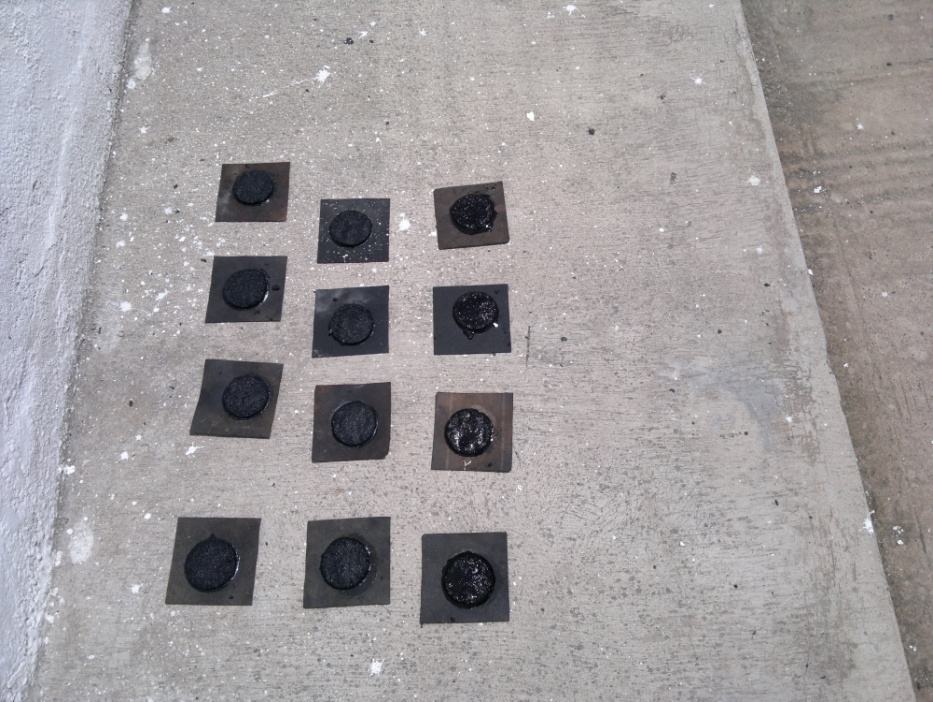 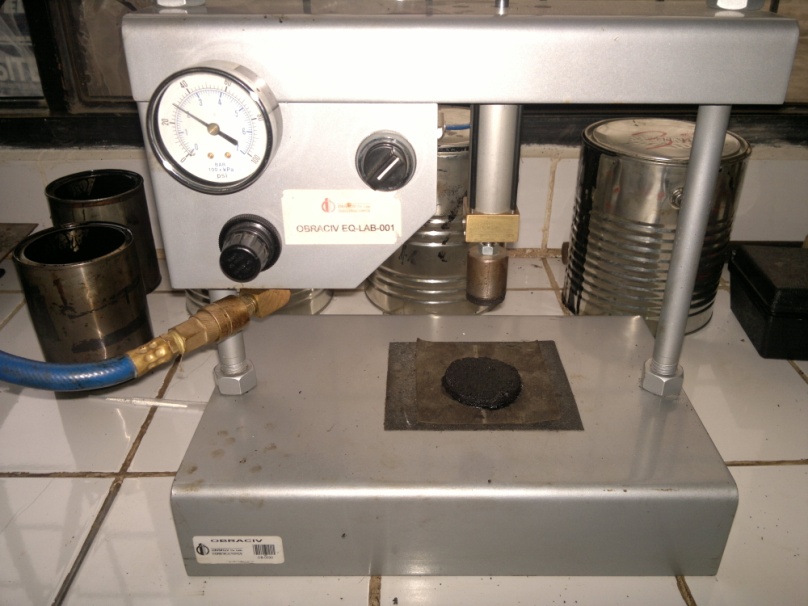 Especímenes – Diferentes % emulsión
Cohesiómetro
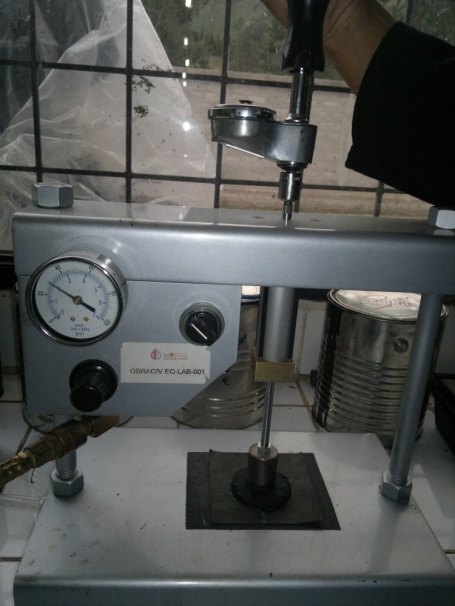 Aplicación de Torquímetro
Mezcla Asfáltica
Mezcla Asfáltica
Mezcla Asfáltica
Mezcla Asfáltica
Mezcla Asfáltica
Mezcla Asfáltica
Mezcla Asfáltica
Mezcla Asfáltica
Mezcla Asfáltica
Mezcla Asfáltica
Mezcla Asfáltica
CONCLUSIONES:
Al aumentar el porcentaje de polímero en la mezcla, los valores de cohesión son más altos. Permitiendo una apertura al tráfico en menor tiempo.
El clima es un factor determinante  sobre el tiempo de curado del micropavimento.
Mezcla Asfáltica
Ensayo de Abrasión en Húmedo – Norma ISSA TB 100
Determina la resistencia al desgaste por abrasión de una mezcla de micropavimento simulando una superficie del pavimento saturada por agua. 

Mediante esta prueba se definen los valores mínimos de emulsión asfáltica necesarios para obtener una mezcla con suficiente cohesión como para resistir la acción abrasiva del trafico.
538 g/m²
Desgaste Máximo
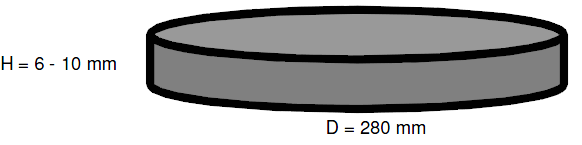 Mezcla Asfáltica
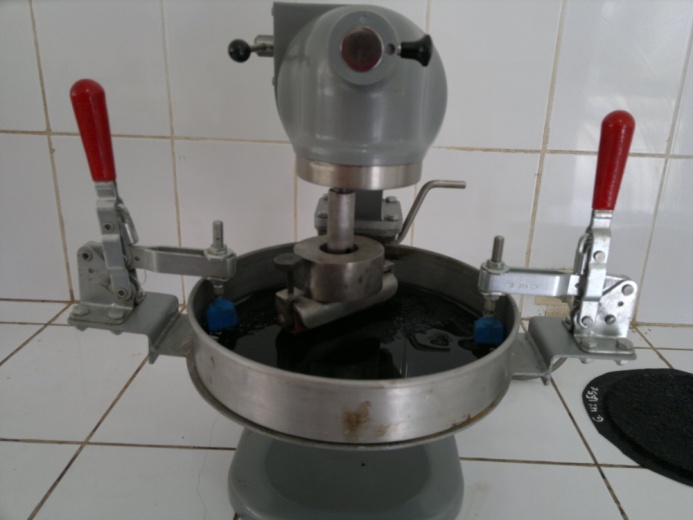 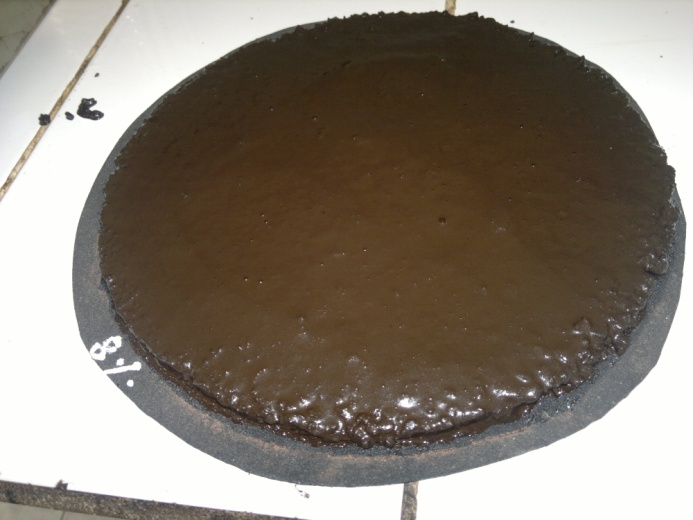 Elaboración Espécimen
Abrasión del espécimen
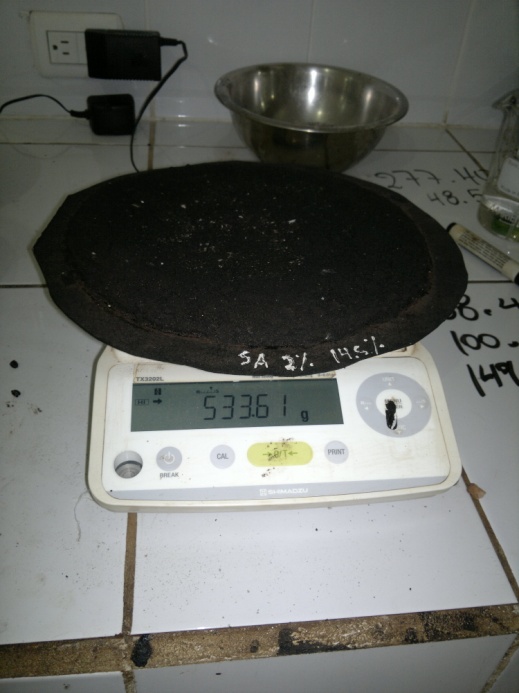 Peso - Muestra Desgastada
Mezcla Asfáltica
Cantera: Guayllabamba
Cantera: San Antonio
Mezcla Asfáltica
Mezcla Asfáltica
Mezcla Asfáltica
Ensayo de Rueda Cargada  – Norma ISSA TB 109
Determina el contenido máximo de asfalto en mezclas para morteros asfálticos y micropavimentos por la medición de adhesión de arena en especímenes sujetos a la simulación de cargas pesadas bajo la acción de una rueda.

Además de medir desplazamientos laterales por el mismo efecto.
538 g/m²
Desgaste Máximo
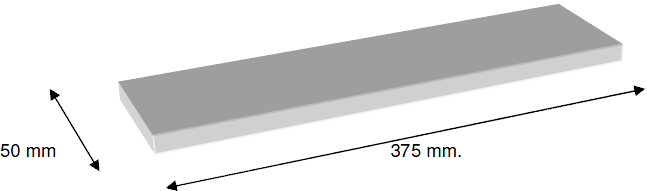 Mezcla Asfáltica
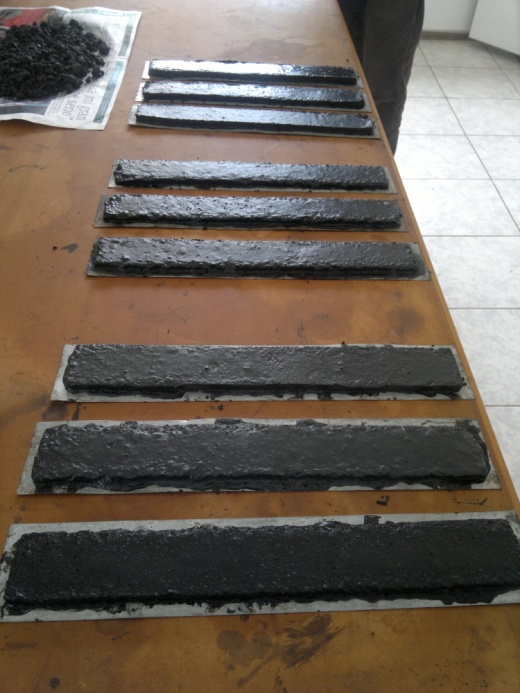 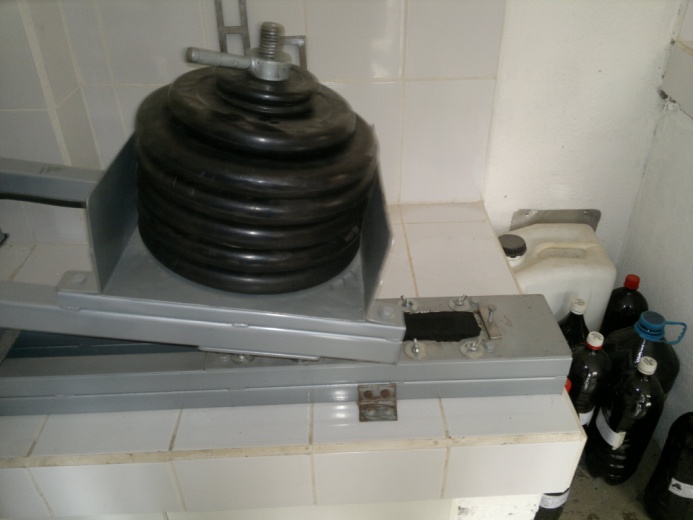 Aplicación de Carga
Especímenes  - Diferentes % de Emulsión
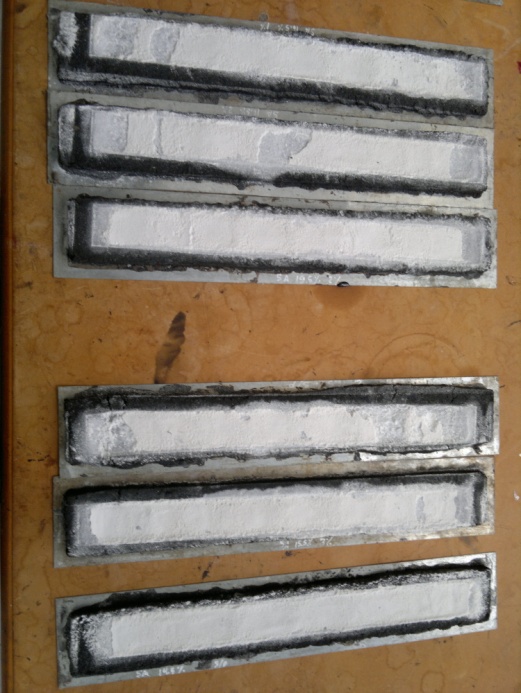 Adhesión de Arena
Mezcla Asfáltica
Cantera: Guayllabamba
Cantera: San Antonio
Mezcla Asfáltica
Mezcla Asfáltica
Micropavimento
Contenido Óptimo de Asfalto Norma ISSA TB– 111.
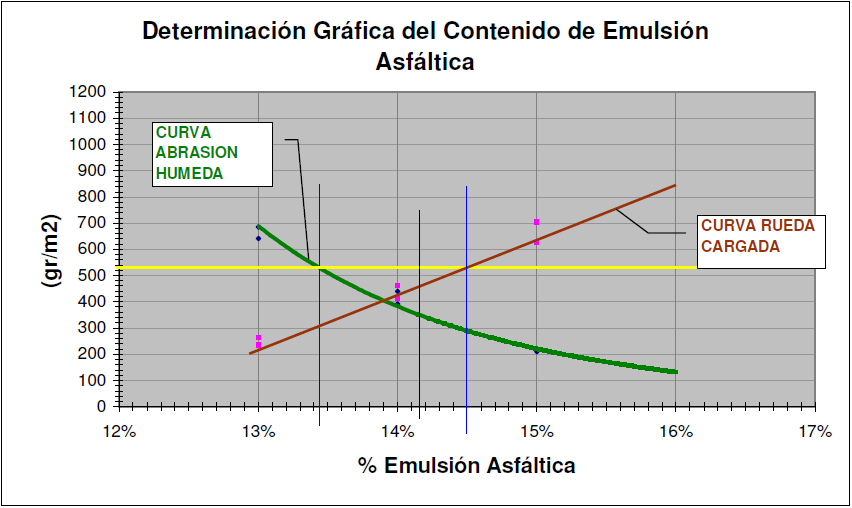 Fuente: Guía Básica para el Diseño de Mezclas Asfálticas Densas Semi-Líquidas: Morteros Asfálticos (Slurry Seal) y Micro – Pavimentos (Micro - Surfacing)
Micropavimento
Cantera: Guayllabamba
Emulsión Sin Polímero
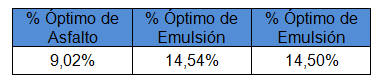 Micropavimento
Emulsión con 1% de Polímero SBR
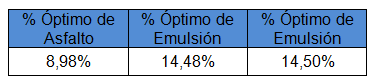 Micropavimento
Emulsión con 2% de Polímero SBR
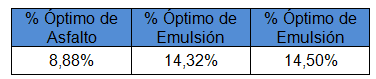 Micropavimento
Emulsión con 3% de Polímero SBR
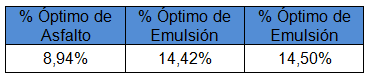 Micropavimento
Emulsión con 4% de Polímero SBR
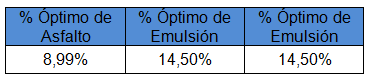 Micropavimento
Cantera: San Antonio
Emulsión Sin Polímero
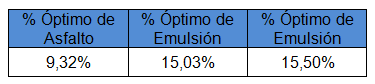 Micropavimento
Emulsión con 1% de Polímero SBR
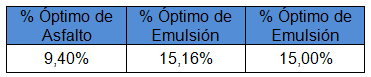 Micropavimento
Emulsión con 2% de Polímero SBR
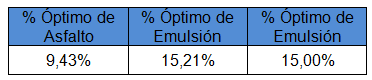 Micropavimento
Emulsión con 3% de Polímero SBR
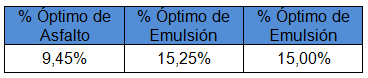 Micropavimento
Emulsión con 4% de Polímero SBR
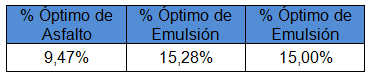 Micropavimento
Diseño del Micropavimento
Cantera: Guayllabamba
Emulsión Sin Polímero
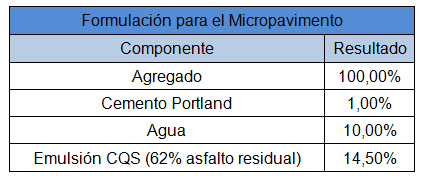 Micropavimento
Emulsión sin Polímero
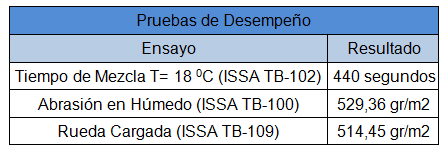 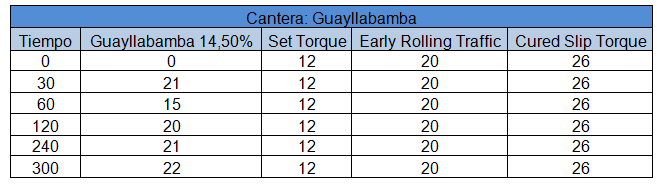 Micropavimento
Emulsión sin Polímero
Micropavimento
Emulsión con 1% de Polímero SBR
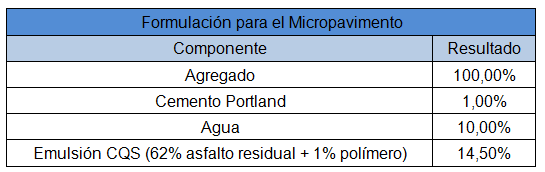 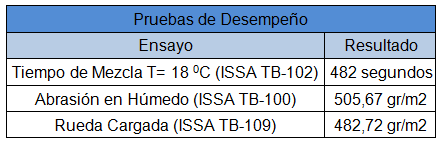 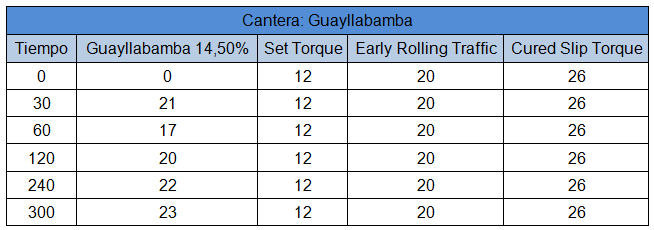 Micropavimento
Emulsión con 1% de Polímero SBR
Micropavimento
Emulsión con 2% de Polímero SBR
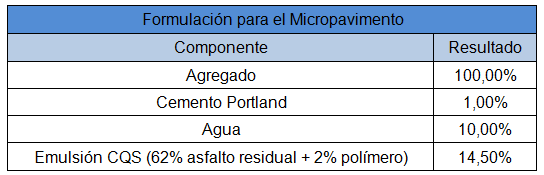 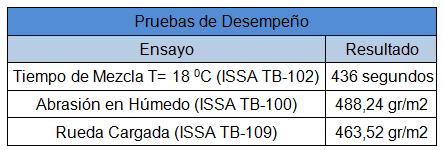 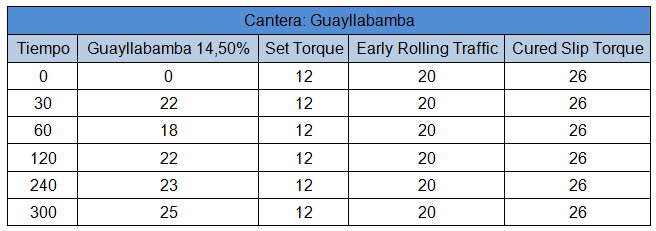 Micropavimento
Emulsión con 2% de Polímero SBR
Micropavimento
Emulsión con 3% de Polímero SBR
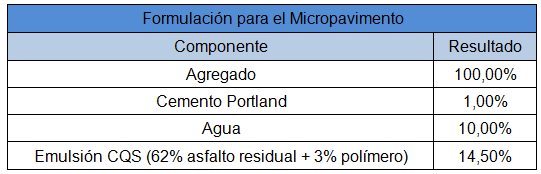 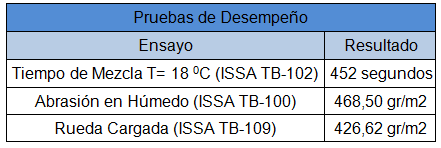 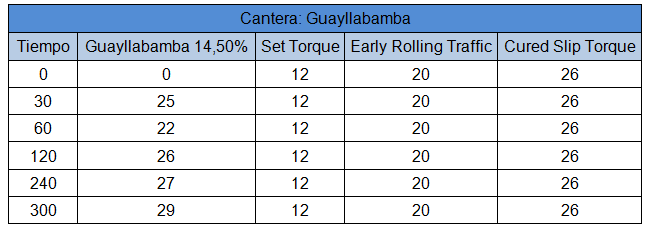 Micropavimento
Emulsión con 3% de Polímero SBR
Micropavimento
Emulsión con 4% de Polímero SBR
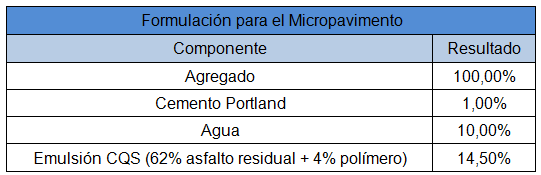 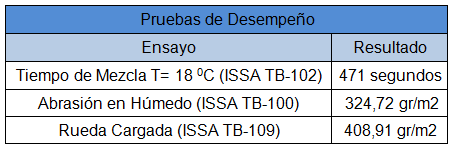 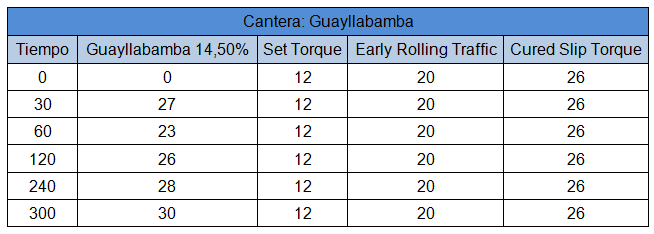 Micropavimento
Emulsión con 4% de Polímero SBR
Micropavimento
Cantera: San Antonio
Emulsión Sin Polímero
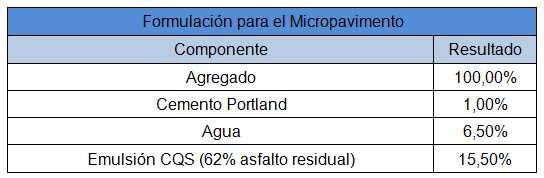 Micropavimento
Emulsión sin Polímero
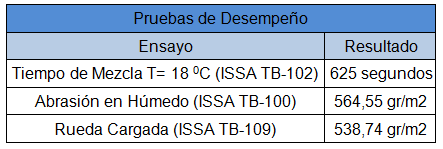 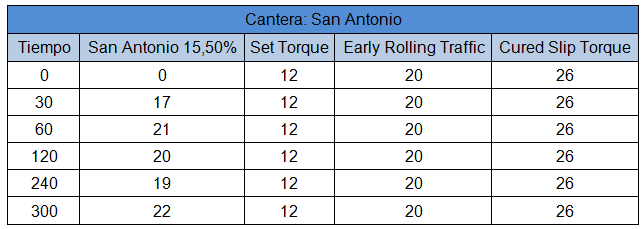 Micropavimento
Emulsión sin Polímero
Micropavimento
Emulsión con 1% de Polímero SBR
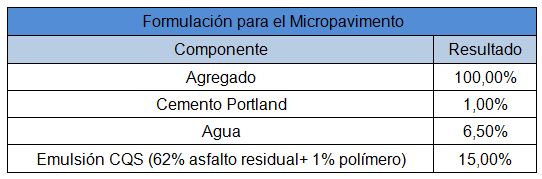 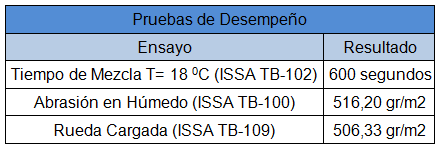 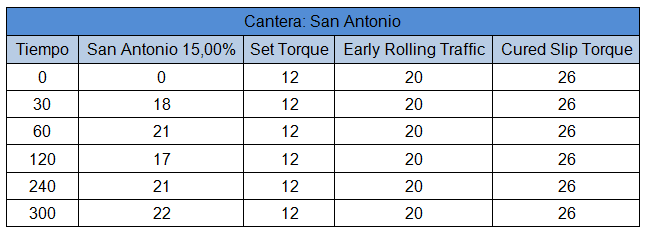 Micropavimento
Emulsión con 1% de Polímero SBR
Micropavimento
Emulsión con 2% de Polímero SBR
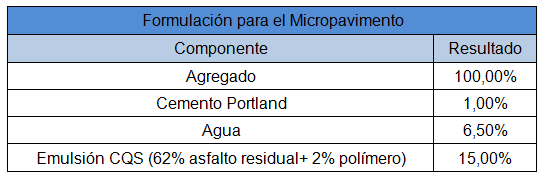 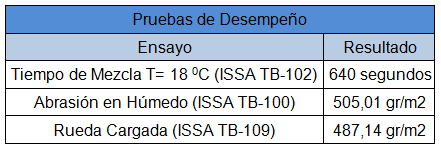 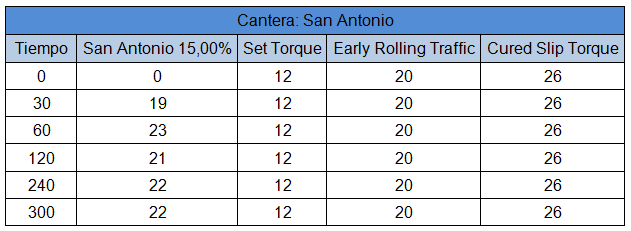 Micropavimento
Emulsión con 2% de Polímero SBR
Micropavimento
Emulsión con 3% de Polímero SBR
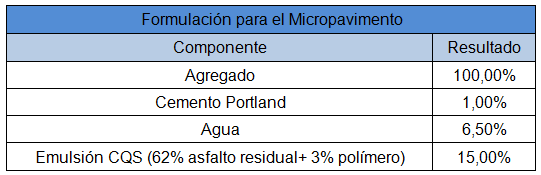 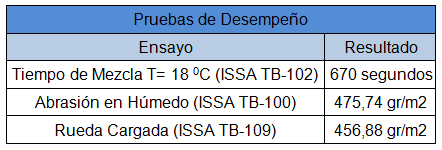 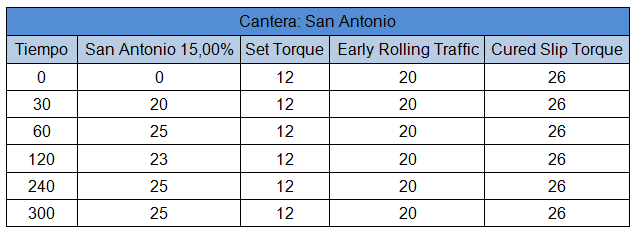 Micropavimento
Emulsión con 3% de Polímero SBR
Micropavimento
Emulsión con 4% de Polímero SBR
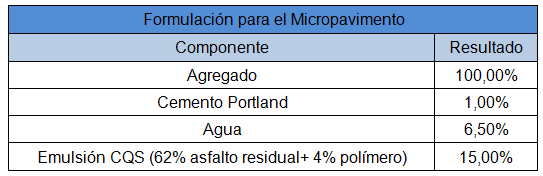 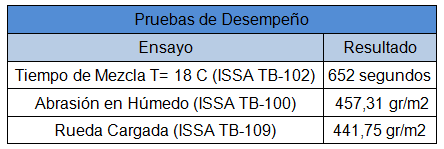 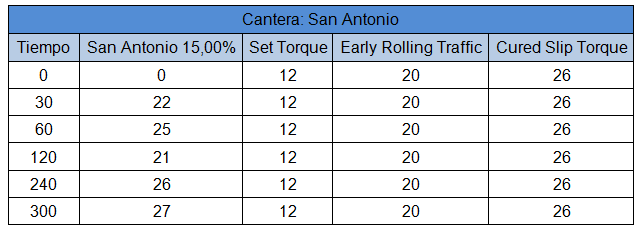 Micropavimento
Emulsión con 4% de Polímero SBR
Análisis Comparativo
Ensayo de Adherencia Norma ASTM D 3625-01.
Determinar el desprendimiento de la película asfáltica adherida en los materiales pétreos, bajo la acción del agua a temperatura de ebullición durante 10 minutos.
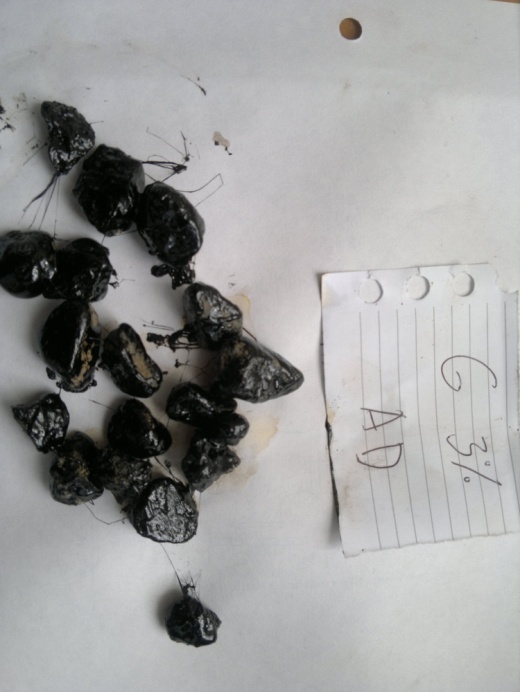 Ensayo de Adherencia sobre
el agregado
Análisis Comparativo
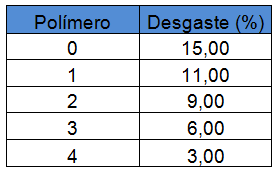 Cantera: Guayllabamba
Análisis Comparativo
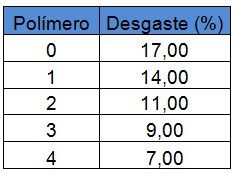 Cantera: San Antonio
Análisis Comparativo
Ensayo de Desprendimiento  por Fricción Norma M-MMP-4-04-009/03.
Determinar el desprendimiento de la película asfáltica adherida en los materiales pétreos, bajo la acción del agua y varios ciclos de agitación dentro de un frasco de vidrio.
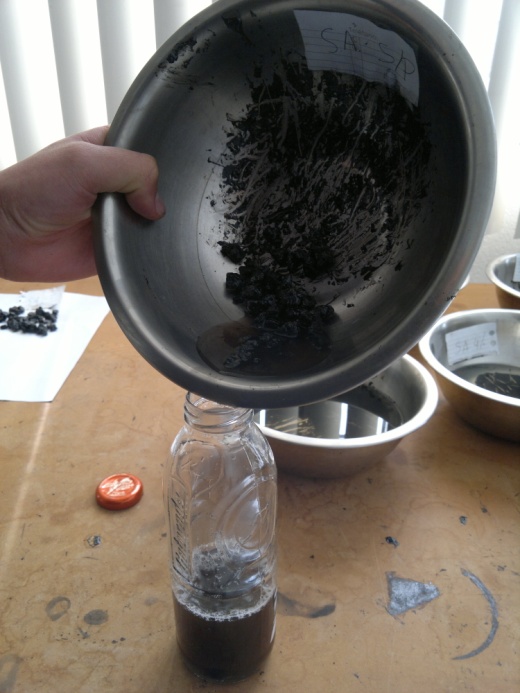 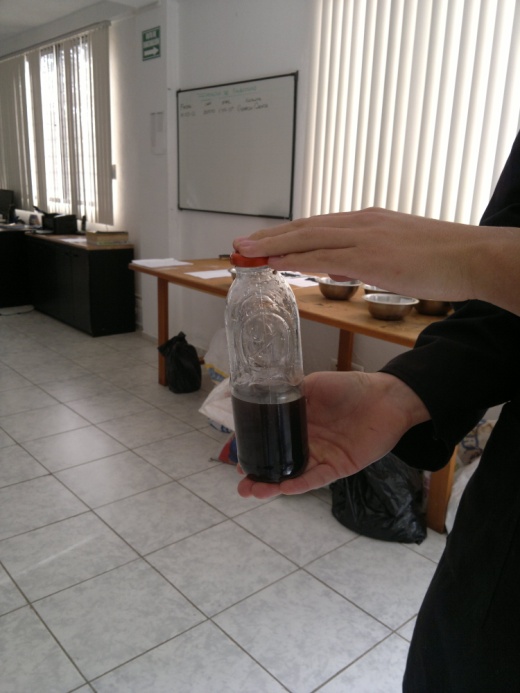 Agitación del agregado pétreo
Análisis Comparativo
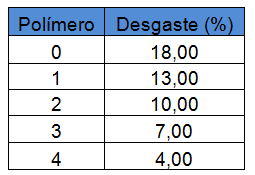 Cantera: Guayllabamba
Análisis Comparativo
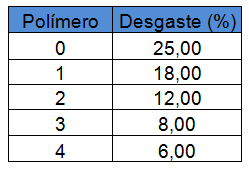 Cantera: San Antonio
Análisis Comparativo
Ensayo de Vialit - Norma NLT-313.
Valorar la adhesividad así como la resistencia al desprendimiento, que existe entre el material pétreo y la emulsión asfáltica.
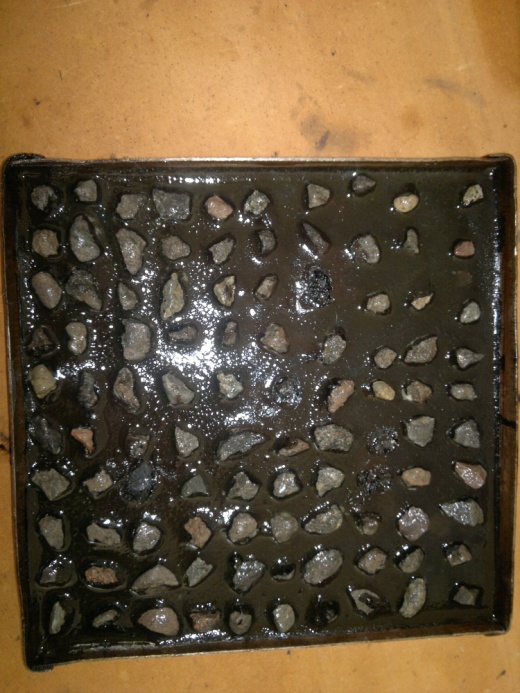 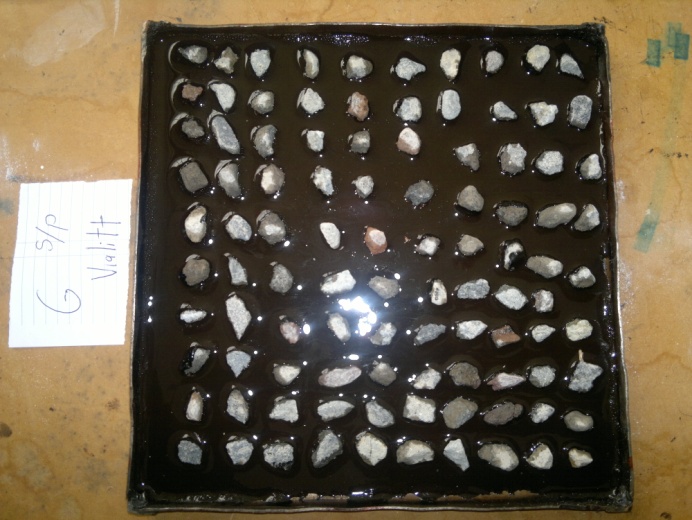 Curado de la muestra y Matriz de agregados sobre la emulsión asfáltica
Material desprendido luego de ensayar
Análisis Comparativo
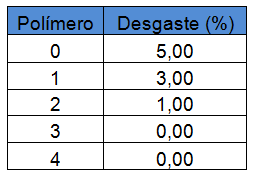 Cantera: Guayllabamba
Análisis Comparativo
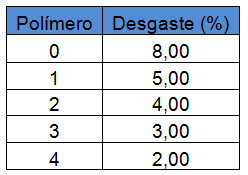 Cantera: San Antonio
Análisis Comparativo
PRUEBAS DE DESEMPEÑO
Cantera: Guayllabamba
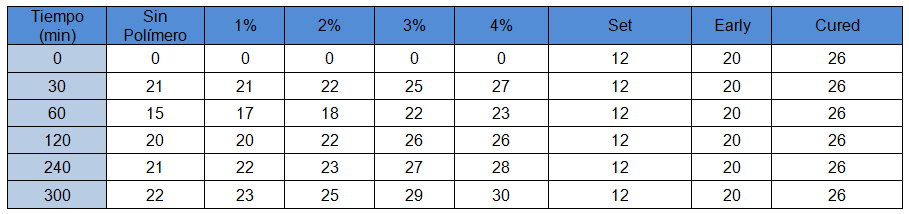 Análisis Comparativo
Análisis Comparativo
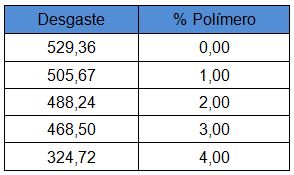 Análisis Comparativo
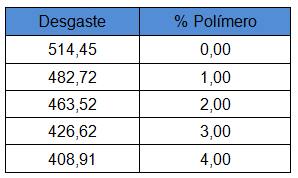 Análisis Comparativo
Cantera: San Antonio
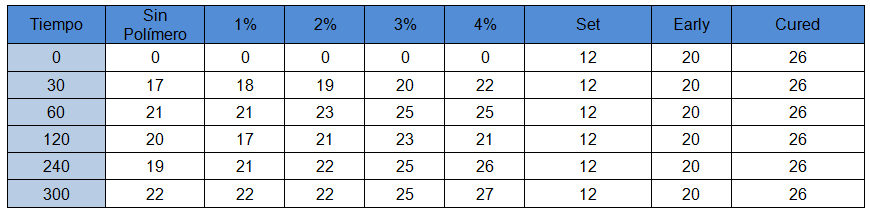 Análisis Comparativo
Análisis Comparativo
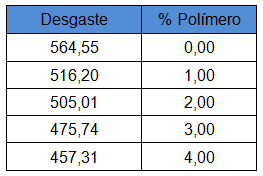 Análisis Comparativo
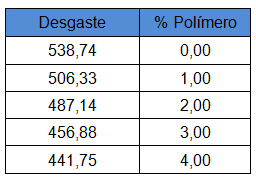 Análisis Comparativo
CONCLUSIONES
A medida que se coloca una mayor cantidad de polímero SBR, los valores de cohesión tienden a aumentar permitiendo una apertura al tráfico más temprana.
Al colocar más porcentaje de polímero, el desgaste    del micropavimento es menor.
Costos
ANALISIS ECONOMICO
VIA CLASE III
Referencia
Longitud = 1 Km.
Cantidades de Obra Referenciales
Costos
Conservación de Caminos
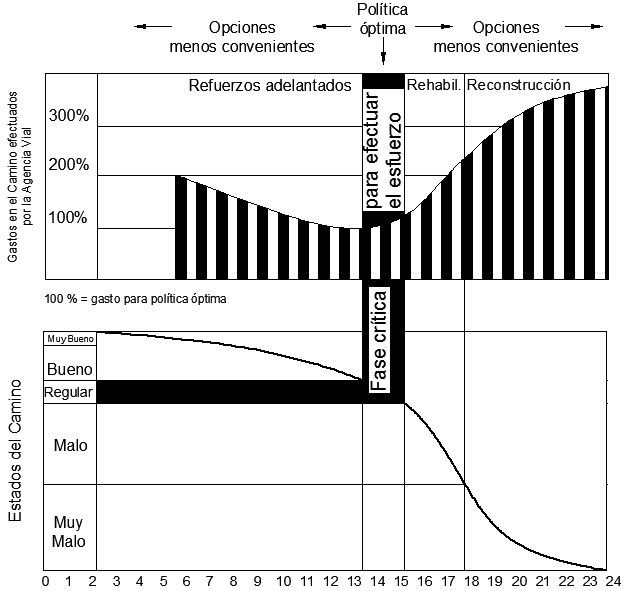 Fuente: Caminos un Nuevo Enfoque para la Gestión y Conservación de Redes Viales”, Andreas Schliessler, Santiago de Chile 1994.
Costos
Estado del Camino
“Muy Bueno”: es al mismo tiempo “muy apto” para servir al usuario que quiere transitar con su vehículo.
“Bueno”: representa caminos pavimentados, en su mayor parte libres de defectos.
“Regular”: representa caminos pavimentados que presentan defectos y reducción de su capacidad estructural.
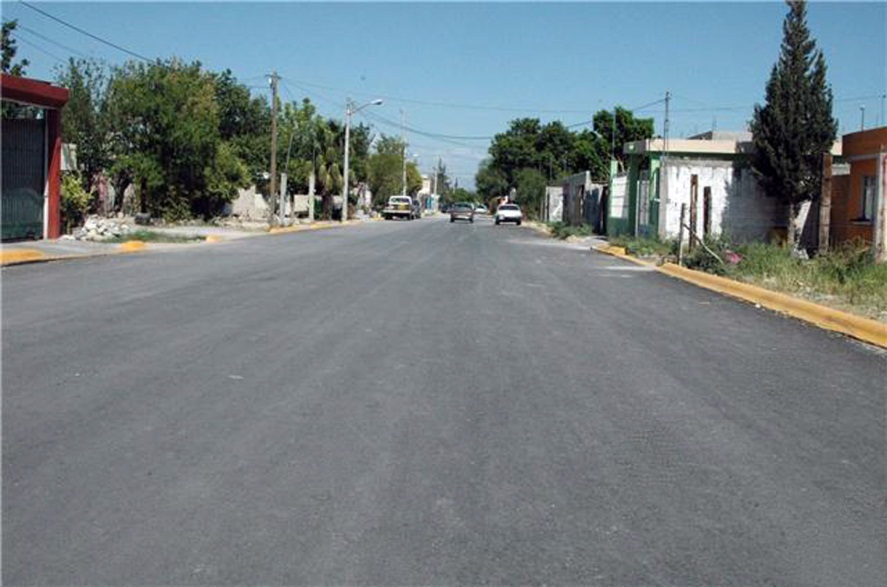 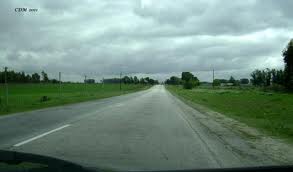 Costos
“Malo”: representa caminos pavimentados que presentan defectos de estructura y que requieren rehabilitación inmediata.
“Muy Malo”: representa caminos pavimentados que presentan graves defectos en la estructura y que requieren una reconstrucción, previa demolición de una gran parte de la estructura existente.
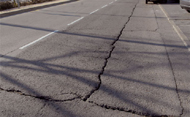 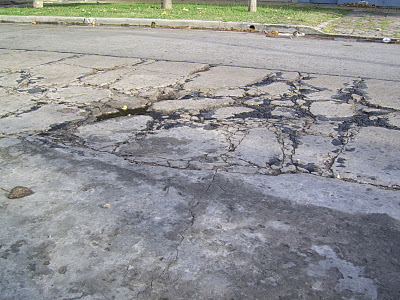 Costos
REHABILITACIÓN Y MEJORA ESTRUCTURAL
Costos
REHABILITACIÓN Y MEJORA DE LA INTEGRIDAD SUPERFICIAL
Costos
REHABILITACIÓN Y MEJORA DE LA ADHERENCIA
Costos
REHABILITACIÓN Y MEJORA DE LA 
REGULARIDAD SUPERFICIAL
Micropavimento 3 % Polímero
Costos
REHABILITACIÓN Y MEJORA DE LA 
REGULARIDAD SUPERFICIAL
Micropavimento 4% Polímero
Costos
Costos
Costos
Costos
Intervención de Recursos Disponibles.
Los administradores viales deberán establecer políticas de mantenimiento vial por medio de indicadores.
El no prever una anticipada rehabilitación vial originará daños tanto estructurales como funcionales, representando mayores costos de reparación a largo plazo.
La curva de deterioro de los caminos inicia en un punto alto, como resultado del muy buen estado del camino nuevo después de su construcción inicial.
Costos
Costos
Conclusiones
Al realizar una rehabilitación y mejora de la regularidad superficial aplicando un Micropavimento modificado con 3% de polímero SBR, se obtiene un ahorro de aproximadamente 3000 dólares, frente a la aplicación de un Micropavimento modificado con 4% de polímero SBR.
Un organizado plan de conservación vial refleja el desarrollo de la economía de un país.
Resulta antieconómico permitir que un pavimento llegue a un estado “Muy Malo”, debido a los altos costos de reconstrucción o rehabilitación.
Costos
Mediante la aplicación de un Micropavimento modificado con Polímeros SBR, reduce los costos de Operación y Mantenimiento en USD 40.128 frente a una rehabilitación y mejora estructural del pavimento.
Conclusiones
La utilización de polímeros en mezclas de micropavimentos permite reducir la susceptibilidad del ligante a los cambios térmicos en la vía.
El uso de micropavimentos es una tecnología bastante versátil y sencilla pero rigurosa en todas las fases de su aplicación.
Las emulsiones asfálticas modificados con polímeros SBR contienen agentes mejorados de adherencia.-
Al emplear micropavimentos modificados con polímeros SBR, se obtiene un desgaste menor al establecido por la ISSA TB – 143.
Conclusiones
Las ventajas de un micropavimento modificado con polímeros SBR sobre un mortero asfaltico son las siguientes:
Rápida apertura al transito ( se puede abrir a la hora de ser aplicada la mezcla)
Permite rellenar ahuellamiento, seguido de una segunda capa provee un apropiado drenaje al agua, reduciendo la posibilidad de hidroplaneo en la superficie
Mejora las propiedades antiderrapantes (en zonas de curvas y pendientes pronunciadas) y provee mejor impermeabilidad.
Recomendaciones
Recomendaciones
Realizar un estudio riguroso del agregado para el cual se debe diseñar el tipo de emulsificante más apropiado.
Se recomienda el uso de micropavimentos debido a que no contienen ningún contaminante.
Al no ser necesario calentar la emulsión asfáltica, la posibilidad de accidentes en la manipulación, producción y colocación se reducen al mínimo.
Se recomienda utilizar el agregado de la cantera de Guayllabamba en el diseño de micropavimentos, debido a sus buenas características y comportamiento ante las pruebas de desempeño.
Se recomienda colocar un porcentaje de polímero SBR de 3 % en la emulsión asfáltica como mínimo.